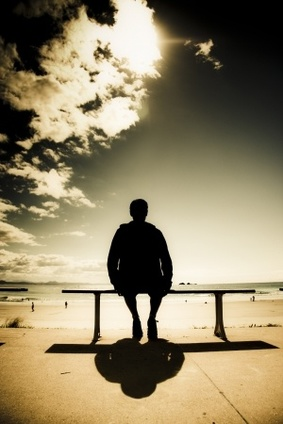 Be Patient
Nahum
Dr. Rick Griffith • Crossroads International Church Singapore
BibleStudyDownloads.org
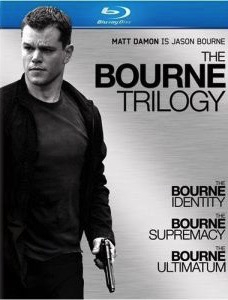 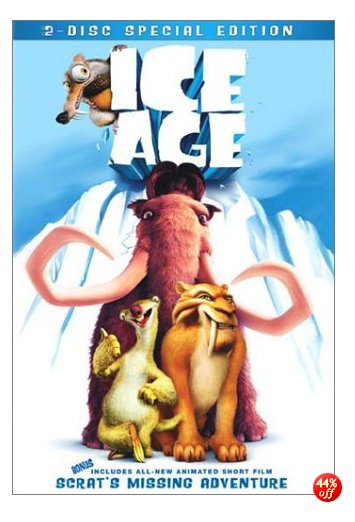 Sequels
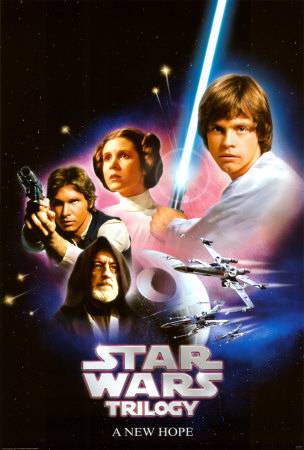 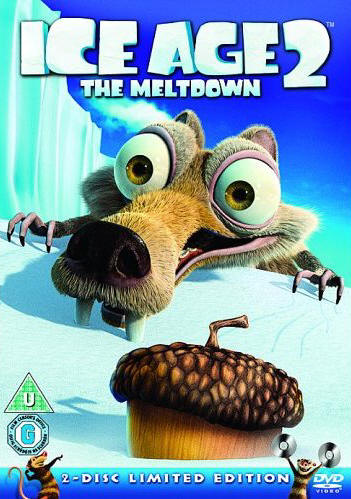 [Speaker Notes: Sequels are great as they finish stories that we’ve heard.
Hollywood has us hooked—a movie always ends without a real ending, which makes you want to see what happens next, right?  So it continues into parts 2 and then 3. 
• The Bourne series has three movies. Ice Age had a sequel in Ice Age 2, followed by a sequel-to-the-sequel in Ice Age 3. The same was true for the Star Wars Trilogy, Jaws, and many others]
Major Messages, Minor Prophets
God’s Old Message for Our New Day
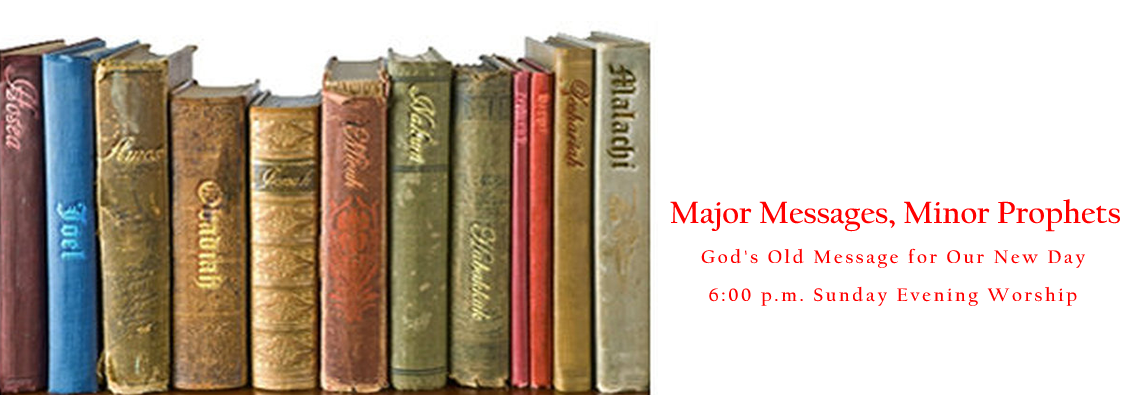 [Speaker Notes: In recent weeks, we have covered five of the 12 Minor Prophets.]
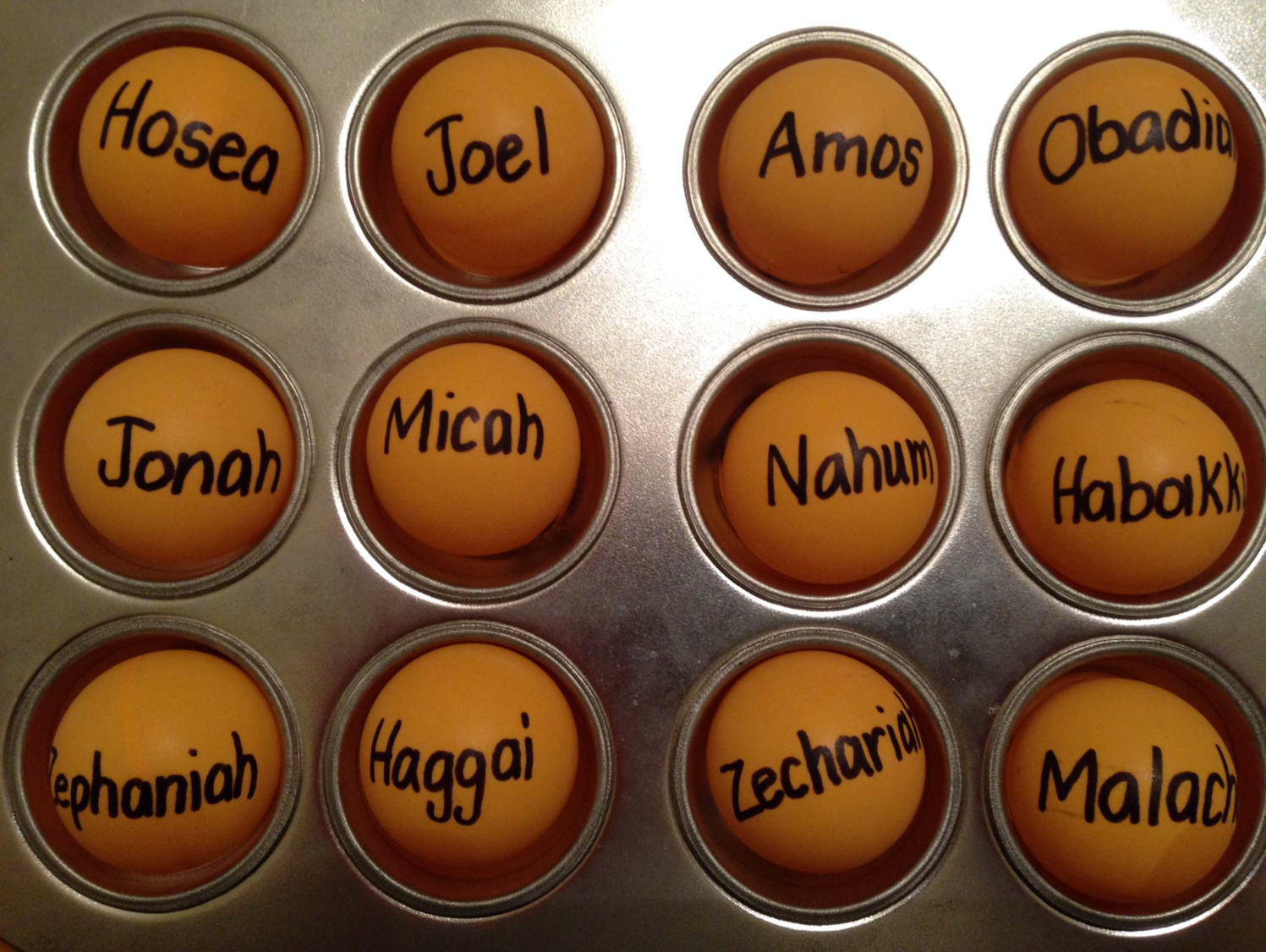 Loyal
Just
Humble
Be...
Caring
Generous
[Speaker Notes: So far we have seen 5 “Be” titles:

• Humble—Obadiah taught us not to be proud like the Edomites. Instead, be humble. 
• Caring—Jonah warned that God cared for Nineveh, so we also should be caring. 
• Just—Amos said that God was just, so we should be just. 
• Loyal—Hosea was a great example of God’s loyalty to Israel, so we should be loyal to him.
• Generous—Micah defended the poor as God does, so we also should be generous.]
602
Rehoboth Ir
Size of Singapore
Nineveh Proper
The Great City of Nineveh
Resen
The Nineveh Metropolis
Calah
Genesis 10:11-12
0
kilometers
20
[Speaker Notes: That second study was on Jonah. Nineveh was the super-city of antiquity, composed of four cities combined (cf. Gen. 10:11-12). 
____________

There's a problem here regarding the three-day's journey (cf. OTS, 602).  Nineveh's inner wall was less than eight miles, so the diameter of the city was only two miles—hardly a three-day journey.  One day's journey in the open was usually 15-20 miles (Hannah, BKC, 1:1463).  
But this isn't really a problem in either of two ways: 
"The great city of Nineveh" (1:2; 3:2; cf. 4:11) almost surely included three other towns in the vicinity as well.  Four cities (Nineveh, Rehoboth Ir, Calah, and Resen) are mentioned in Genesis 10:11-12 as "the great city" and they still exist today with different names (Kouyunjik, Khorsbad, Nimroud, and Karamles). This can be observed on this map by Austin Henry Layard, Nineveh and Its Remains, 2:40.
If we superimpose a map of Singapore over it, we can see that walking through Nineveh would be like walking in Singapore from the far north in Yishun to Harbourfront in the south. That could take 3 days easily—especially when stopping to preach along the way.]
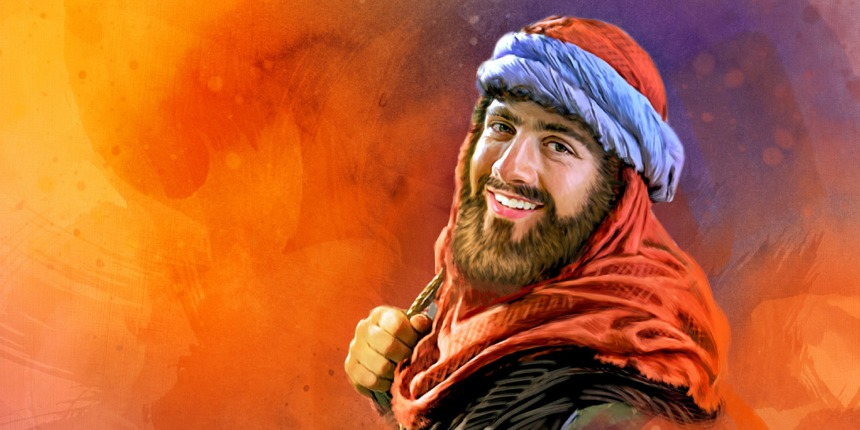 Jonah God's Reluctant Prophet
[Speaker Notes: Jonah at first was the reluctant prophet]
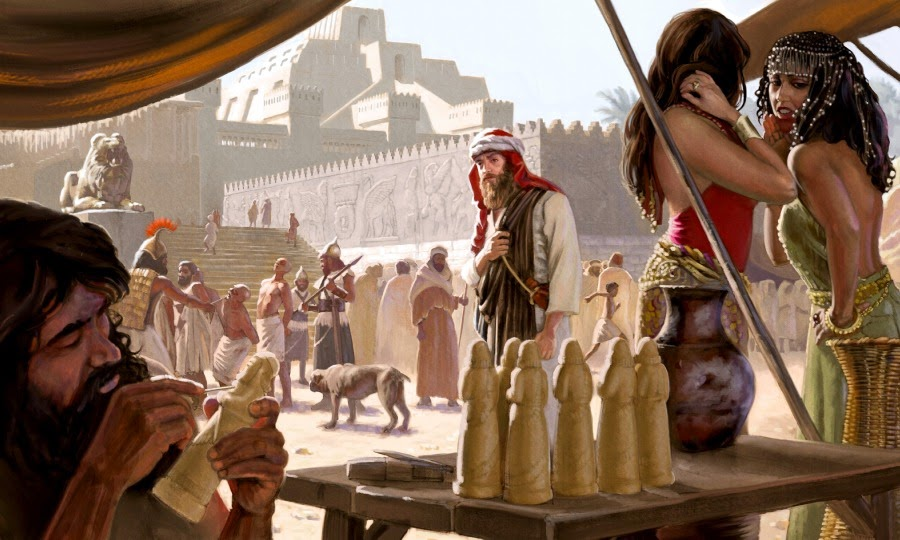 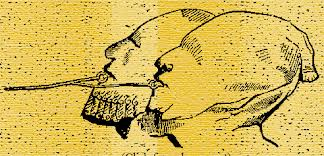 Jonah Wicked Nineveh
[Speaker Notes: You can't blame him, in that Nineveh was the epitome of idolaty, immorality, injustice, and torture!]
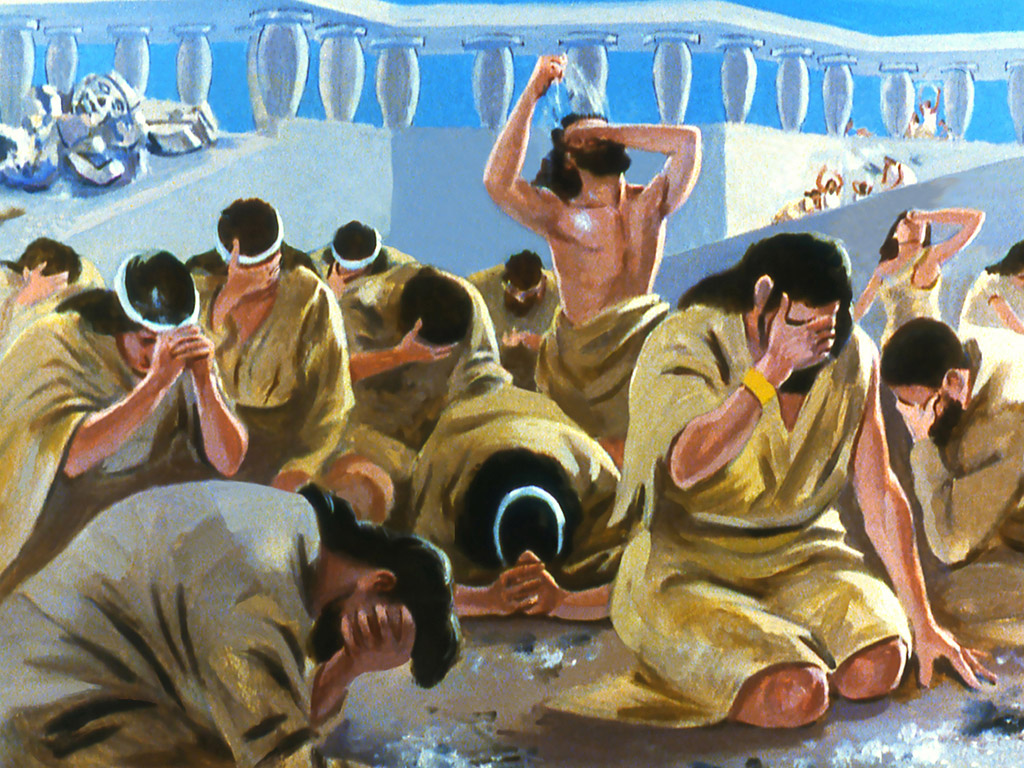 Jonah Amazing Repentance of Nineveh
[Speaker Notes: When we studied Jonah we saw at the end that Nineveh repented, God relented…]
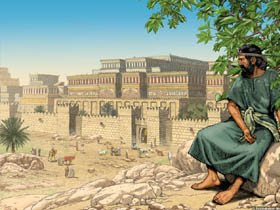 So what happened afterwards?
Jonah Waiting for Judgment
[Speaker Notes: …and Jonah resented!  So whatever happened to Jonah and Nineveh? 
We left Jonah pouting—but what ever happened to him?  Well, we just don’t know!  The Bible doesn’t say.]
A Prophetic Word for a Day of Military Might
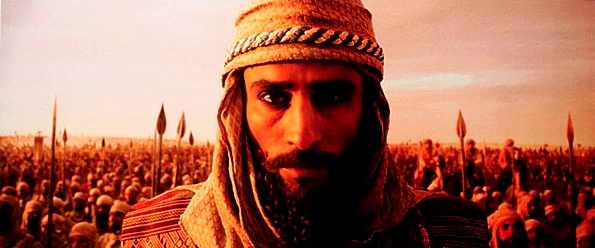 [Speaker Notes: But what happened to Nineveh? The Bible does tell us where the city was at spiritually 100 years later—]
Placing the Prophets
342
Placing the Prophets
Key Dates
931
Obadiah
722
Jonah
Amos
Hosea
Isaiah
Nahum
Micah
586
[Speaker Notes: Four other prophets had preached but…]
The Assyrian Threat
Assyrian Expansion
Nineveh
Mediterranean
Sea
Syria
Israel
Judah
Persian
Gulf
Egypt
[Speaker Notes: Nineveh repented 100 years earlier under Jonah, but then went back to its sin.
Assyrians invaded Israel 60 years earlier and scattered the people.
Then they destroyed 46 towns of Judah—all but Jerusalem!]
What would God do with short-lived repentance?
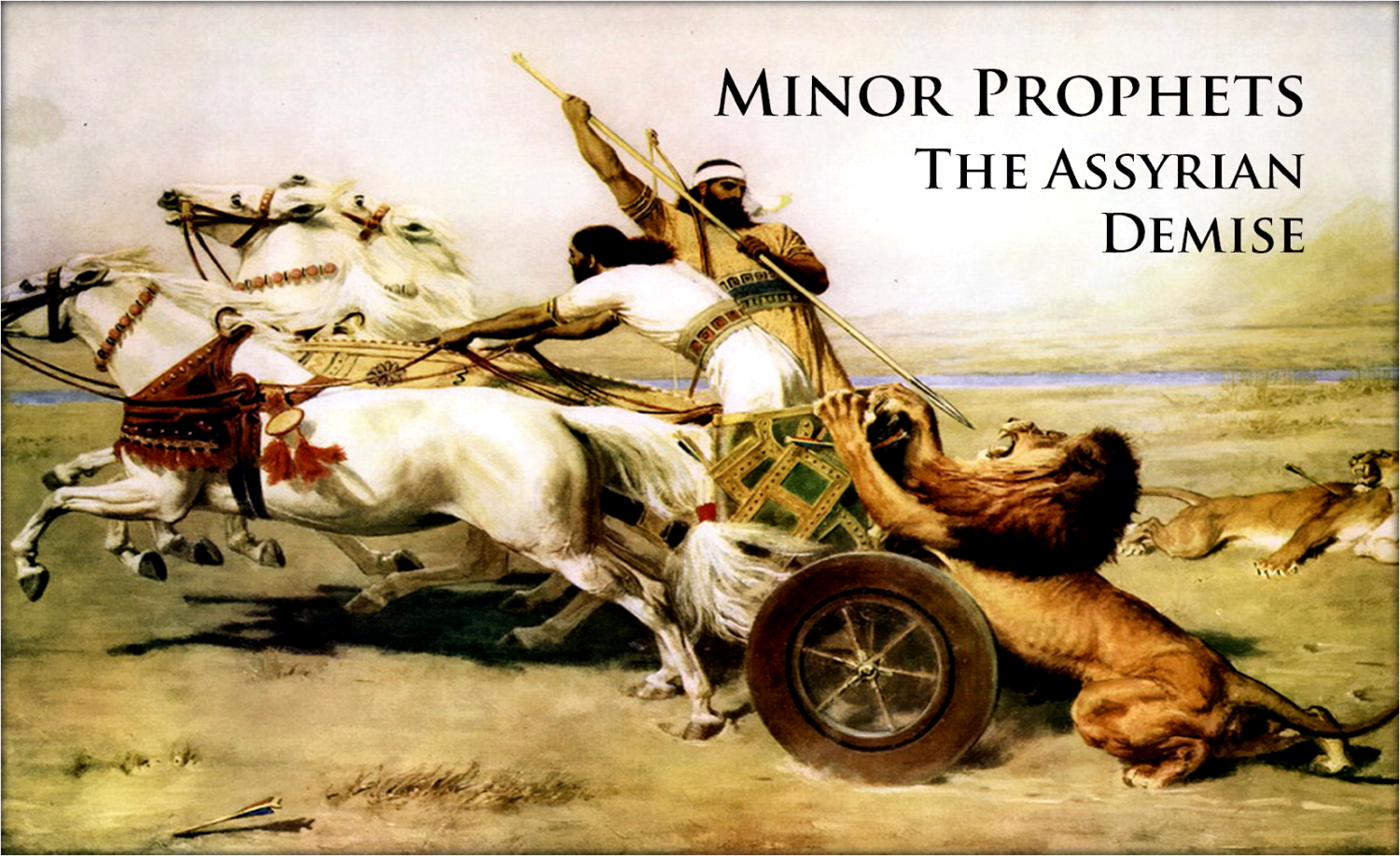 [Speaker Notes: Would God do anything about this? What happens when repentance is short-lived?]
The Incredible Patience of God
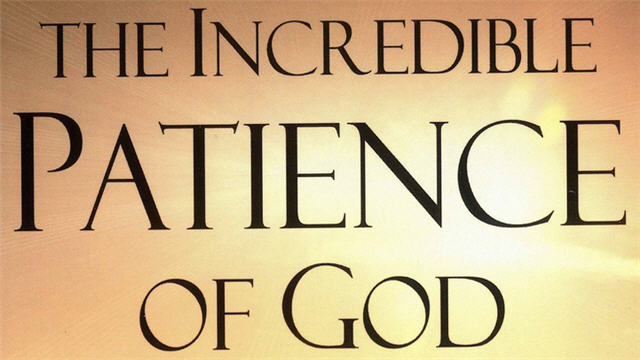 [Speaker Notes: Today we will study the incredible patience of God, which is the title of a book by Charles Stanley.]
What mistake do we too often make about God’s patience?
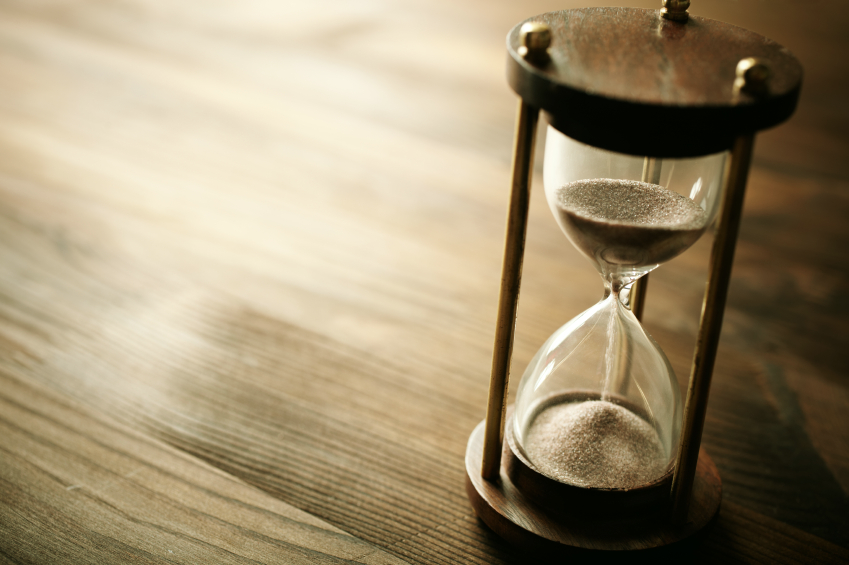 [Speaker Notes: We’ll answer this question: what mistake do we too often make about God’s patience?]
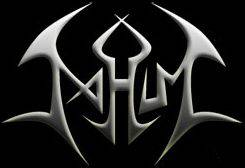 The Sequel to Jonah
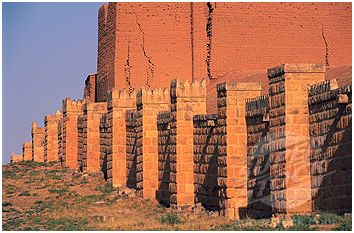 [Speaker Notes: Our text is the sequel to Jonah called Nahum. It tells us Nineveh’s fate.]
100 Years Later…
ASSYRIA
Tiglath-Pilesar
Assyria Strong
Jonah 760
Nahum 660
Nineveh's Fall 612
Israel's Fall 722
1100
900
850
800
750
700
650
600
Nineveh's Relapse
[Speaker Notes: Nineveh was weak in Jonah’s time, but then grew incredibly strong 100 years later once again.But how strong? What was next on God’s calendar?]
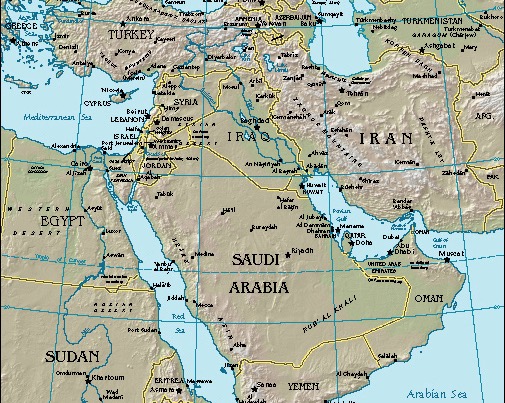 Nineveh
Nahum
Today's Study:
I.  Nineveh's Future
II. Our Future
[Speaker Notes: Today we will see what would happen to Nineveh, then what will happen in our future too.
And what is that fate?  Nahum tells us that…]
I.  God would destroy Nineveh but save Judah (Nahum 1–3).
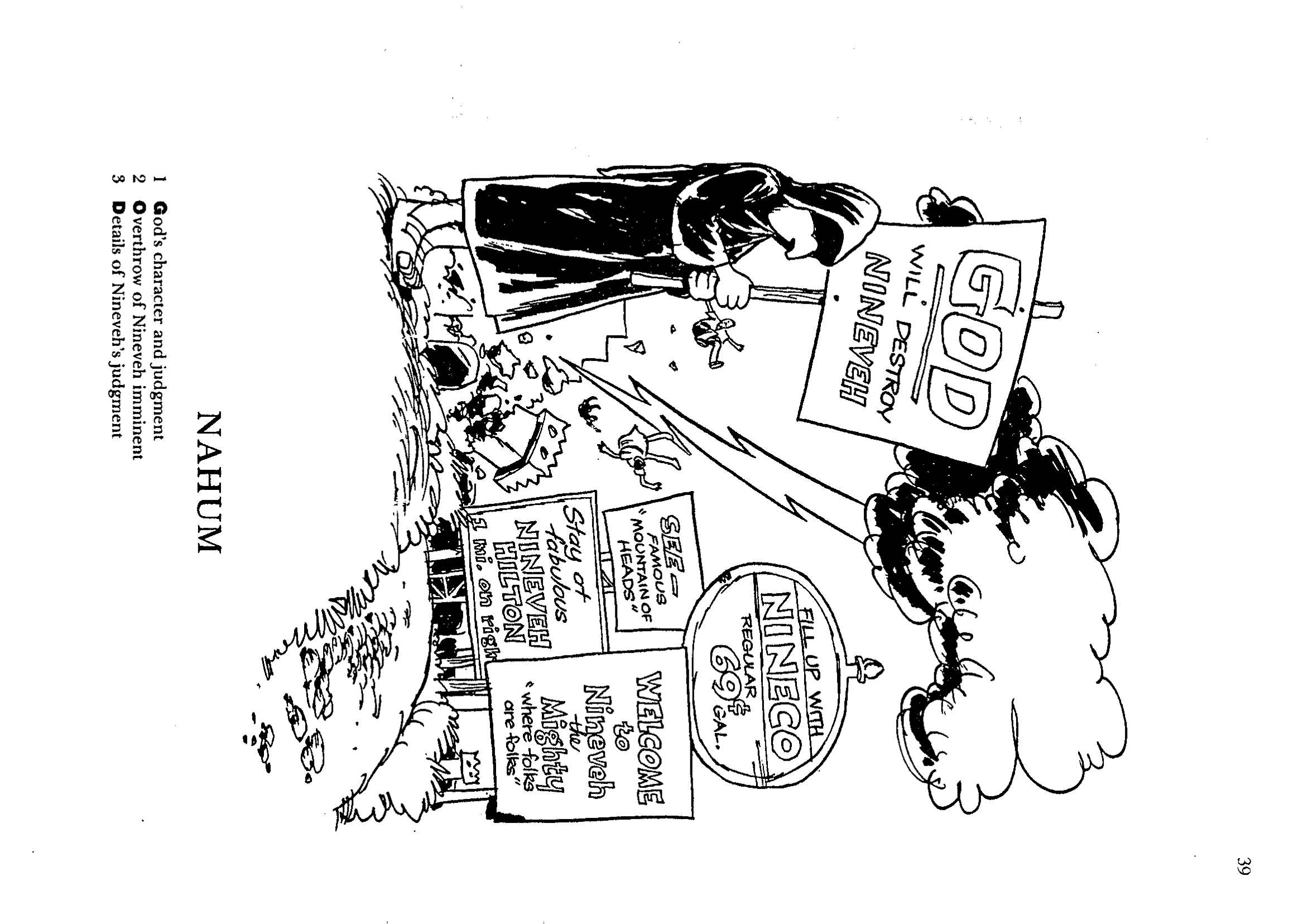 1 God’s character and judgment
2 Overthrow of Nineveh imminent
3 Details of Nineveh’s judgment
Nahum
Barry Huddleston, The Acrostic Summarized Bible (Grand Rapids: Baker, 1992)
[Speaker Notes: The capital of Assyria would have capital punishment for its capital crimes, yet the southern kingdom of Israel could gain comfort from this as the LORD would preserve them.]
Book Chart
621
[Speaker Notes: Nineveh’s judgment is certain, so Judah could feel secure (Ch. 1).]
Slides on Nahum 1
[Speaker Notes: God’s attributes assure Judah (1:2-8).]
623
Nahum 1:1 (NLT)
"This message concerning Nineveh came as a vision to Nahum, who lived in Elkosh"
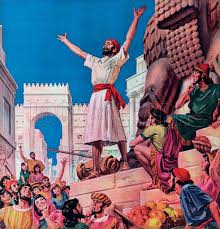 623
God is Just: Nahum 1:2-3
"The LORD is a jealous God, filled with vengeance and rage. He takes revenge on all who oppose him and continues to rage against his enemies! 

3The LORD is slow to get angry, but his power is great, and he never lets the guilty go unpunished. He displays his power in the whirlwind and the storm. The billowing clouds are the dust beneath his feet" (NLT).
[Speaker Notes: God is just—so Nineveh won’t go unpunished (1:2-3).]
623
God is All Powerful: Nahum 1:4
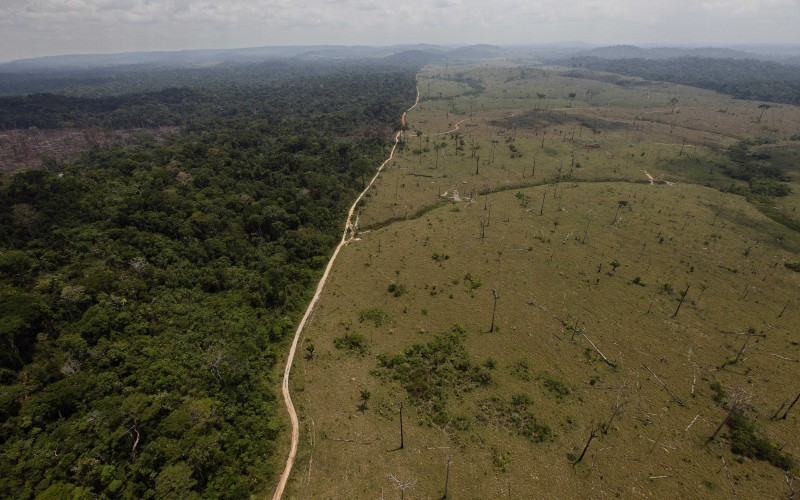 "At his command the oceans dry up, 
		 and the rivers disappear. 
	 The lush pastures of Bashan and Carmel fade, 
		 and the green forests of Lebanon wither" (NLT).
[Speaker Notes: God is all-powerful—so he can handle Nineveh (1:4-6).]
623
God is All Powerful: Nahum 1:5-6
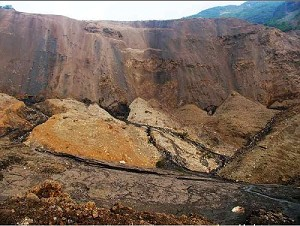 "In his presence the mountains quake, 
		 and the hills melt away; 
	 the earth trembles, 
		 and its people are destroyed. 
6Who can stand before his fierce anger? 
		 Who can survive his burning fury? 
	 His rage blazes forth like fire, 
		 and the mountains crumble to dust in his presence" (NLT).
[Speaker Notes: God is all-powerful—so he can handle Nineveh (1:4-6).]
623
God is Good: Nahum 1:7
"The LORD is good, a strong refuge when trouble comes. He is close to those who trust in him" (NLT).
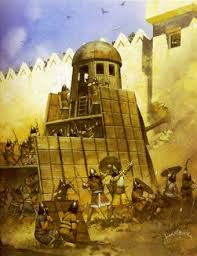 [Speaker Notes: God is good—so he will be loyal to Judah (1:7-8).]
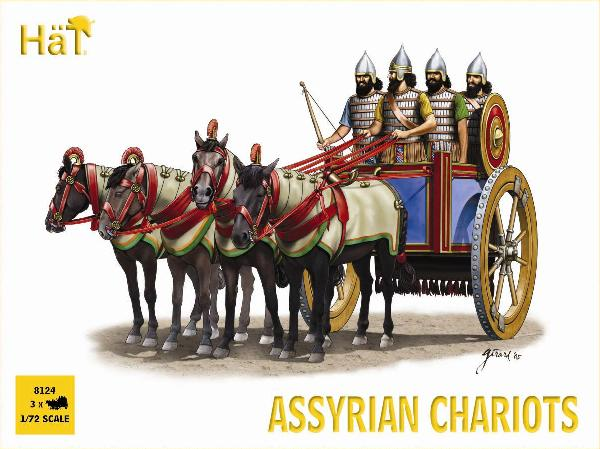 Assyrian Chariots
623
God is Good: Nahum 1:8
"But he will sweep away his enemies in an overwhelming flood. He will pursue his foes into the darkness of night" (NLT).
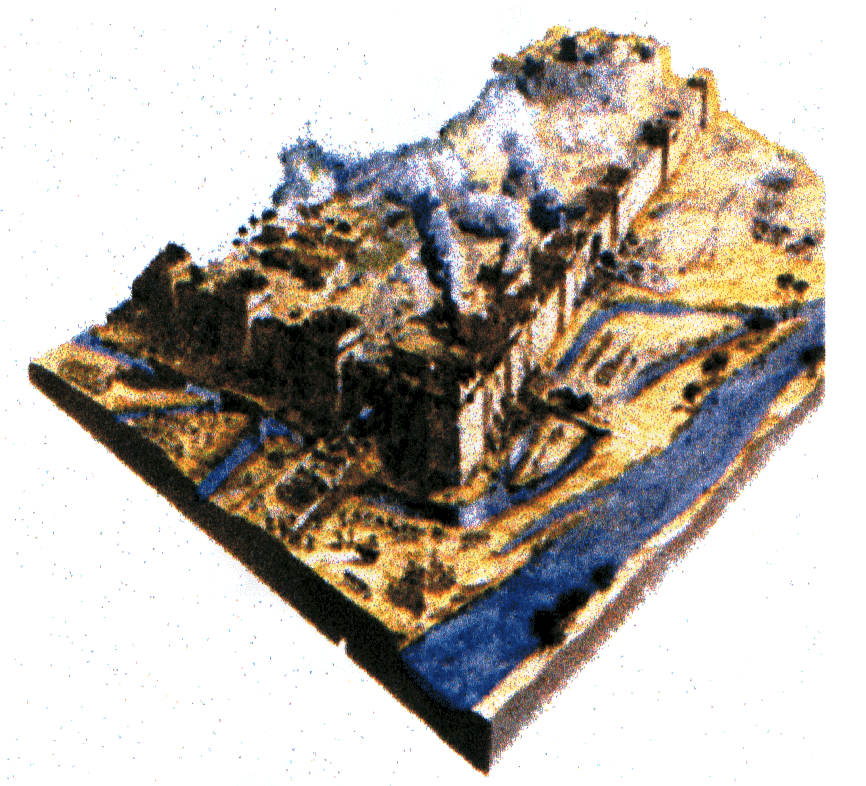 "Flood"
Nahum
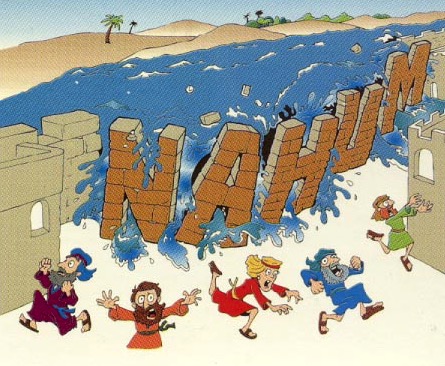 Nahum 1:8
Walk Through The Bible ©1989
"Why are you scheming against the LORD?  He will destroy you with one blow; he won’t need to strike twice! 10His enemies, tangled like thornbushes and staggering like drunks, will be burned up like dry stubble in a field" (Nahum 1:9-10 NLT).
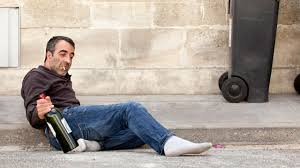 [Speaker Notes: Nineveh will plot against God the last time (1:9-11).]
625
Nahum's Prophecies Happened
Hobart E. Freeman, An Introduction to the Old Testament Prophets (Chicago: Moody Press, 1977).
625
Nahum's Prophecies Happened
Elliott E. Johnson, “Nahum,” in The Bible Knowledge Commentary (Colorado Springs: SP Pub., 1985), 1:1495.
[Speaker Notes: 1:9 "Whatever they plot against the LORD 
he will bring to an end;
trouble will not come a second time" (NIV)
1:14 "And this is what the LORD says concerning the Assyrians in Nineveh: 
“You will have no more children to carry on your name. 
I will destroy all the idols in the temples of your gods. 
I am preparing a grave for you 
because you are despicable!” (NLT)]
625
Nahum's Prophecies Happened
Elliott E. Johnson, “Nahum,” in The Bible Knowledge Commentary (Colorado Springs: SP Pub., 1985), 1:1495.
[Speaker Notes: 1:14 "And this is what the LORD says concerning the Assyrians in Nineveh: 
“You will have no more children to carry on your name. 
I will destroy all the idols in the temples of your gods. 
I am preparing a grave for you 
because you are despicable!” (NLT)]
"Look! A messenger is coming over the mountains with good news! He is bringing a message of peace. Celebrate your festivals, O people of Judah, and fulfill all your vows, for your wicked enemies will never invade your land again. They will be completely destroyed!" (Nahum 1:15 NLT).
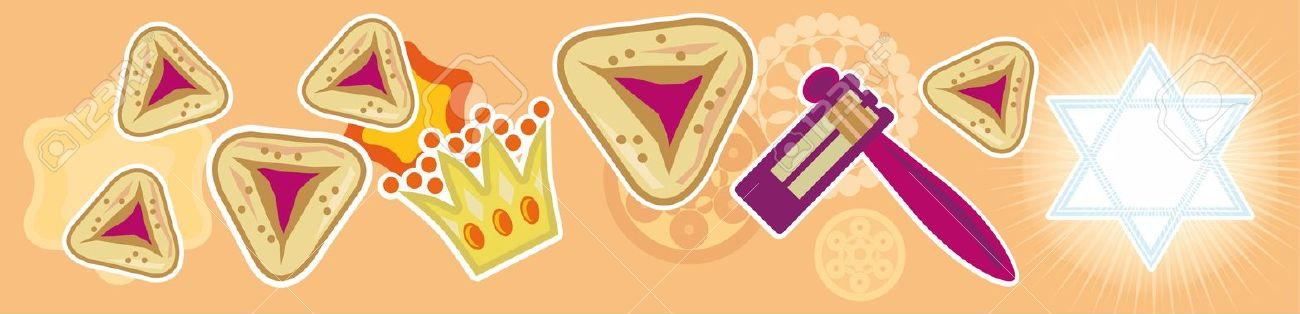 [Speaker Notes: Nineveh's destruction will bring peace to Judah (1:12-15).]
Theology of Nahum
God as Sovereign King
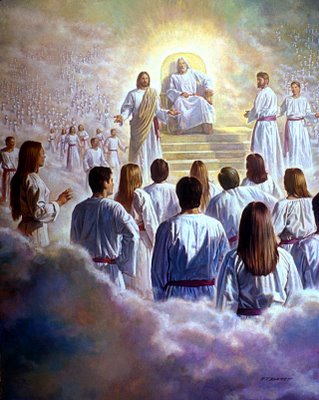 God rules the universe. He controls both nature and nations, judging them and using them as instruments of judgment by His will. Not even mighty Assyria, earth's superpower in Nahum's day, could withstand the LORD's judgment. The LORD would destroy Nineveh's idols (1:14), showing His sovereignty over the Assyrian gods.
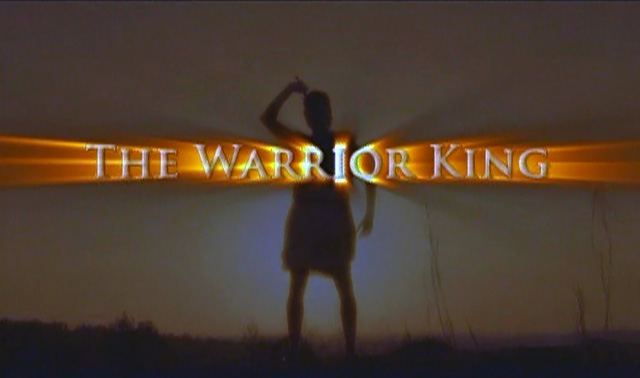 Theology of Nahum
God as Warrior
The LORD is Divine Warrior par excellence. The book begins with a terrifying portrayal of the angry, avenging warrior in a storm frightening all of nature with His battle cry (1:2-6). In these verses, Nahum used many of the same words used by Assyrian kings to describe their prowess and exploits in battle. This emphasized that the LORD, not Assyria's king, was the most powerful warrior. The "LORD Almighty," or "LORD of Armies," personally announced He would defeat Nineveh (2:13; 3:5).
Book Chart
621
[Speaker Notes: Nineveh’s judgment is detailed to show Judah that God will protect them (Ch. 2).]
Slides on Nahum 2
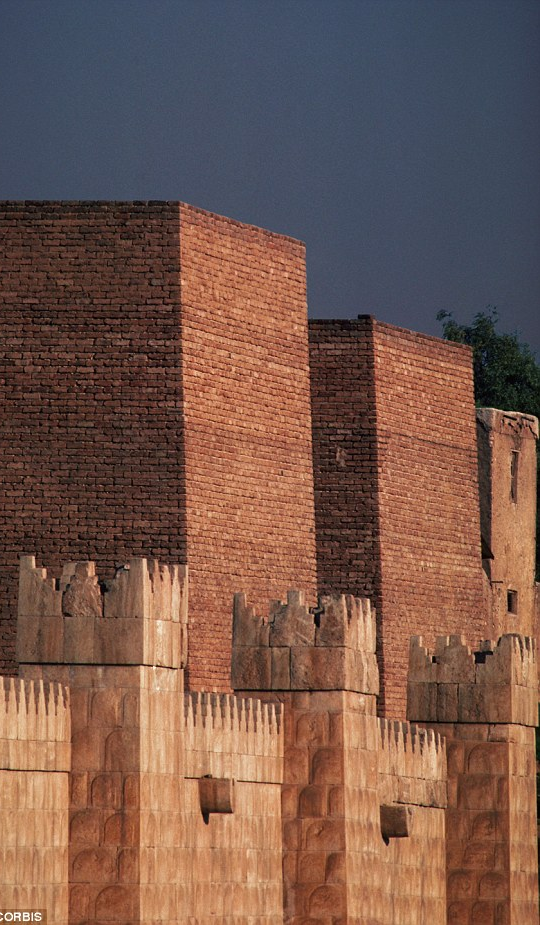 "Your enemy is coming to crush you, Nineveh. Man the ramparts! Watch the roads! Prepare your defenses! Call out your forces! 2Even though the destroyer has destroyed Judah, the LORD will restore its honor. Israel’s vine has been stripped of branches, but he will restore its splendor" (Nahum 2:1-2 NLT).
[Speaker Notes: Attacked: Nineveh should prepare for battle because God considers Judah's splendor a “done deal” (2:1-2).]
"Shields flash red in the sunlight! See the scarlet uniforms of the valiant troops! Watch as their glittering chariots move into position, with a forest of spears waving above them. 4The chariots race recklessly along the streets and rush wildly through the squares. They flash like firelight and move as swiftly as lightning" (Nahum 2:3-4 NLT).
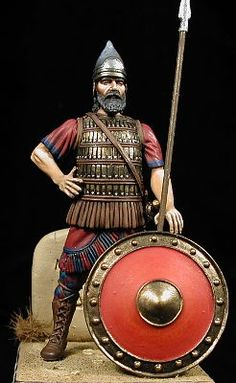 [Speaker Notes: Defeated: The destruction of the city graphically visualizes God's power over the puny Assyrians (2:3-8). 

"2:3-4. Nahum spoke of the equipment and speed of the “attacker” (v. 1) and his soldiers and chariots. His in the first line of verse 3 probably refers not to the defending Assyrian king but to the unidentified “attacker.” The shields of the Medes and Babylonians were red either from blood, or from red-dyed leather over the wooden shields, or by being covered with copper. The warriors’ scarlet- colored attire (cf. “red” in Ezek. 23:14) would make them awesome in appearance. (Xenophon wrote about the Persians in Cyrus’ army being dressed in scarlet, Cyropaedia 6. 4. 1.) The metal on the chariots glistened in the sun, as the soldiers’ wooden spears were brandished (swung) in their wild attack" (Johnson, "Nahum," BKC).]
623
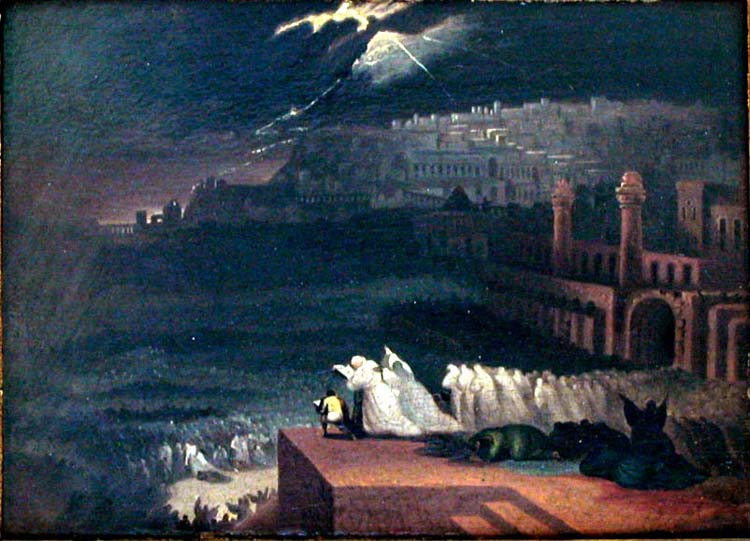 Nahum 2:5-6 (NLT)
"The king shouts to his officers; they stumble in their haste, rushing to the walls to set up their defenses. 
6The river gates have been torn open! 
The palace is about to collapse!"
[Speaker Notes: Defeated: The destruction of the city graphically visualizes God's power over the puny Assyrians (2:3-8).]
625
Nahum's Prophecies Happened
Elliott E. Johnson, “Nahum,” in The Bible Knowledge Commentary (Colorado Springs: SP Pub., 1985), 1:1495.
625
Nahum's Prophecies Happened
Elliott E. Johnson, “Nahum,” in The Bible Knowledge Commentary (Colorado Springs: SP Pub., 1985), 1:1495.
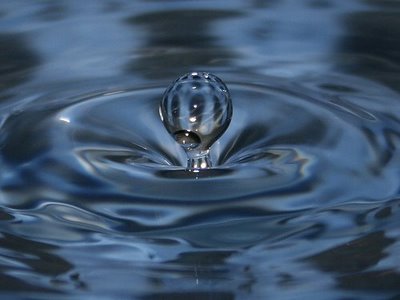 637
Nineveh's Water System Destroyed
"And He will stretch out His hand against the north and destroy Assyria, and He will make Nineveh a desolation, parched like the wilderness" (Zeph. 2:13)
 
The prophesied destruction of Nineveh (Zeph. 2:13), the capital of Assyria in what is now Iraq, fell in 612 BC into the hands of the neighboring Babylonians, with the whole empire taken by 605 BC.  The prediction that God would leave Nineveh "dry as a desert" is remarkable in view of the fame of the city's great irrigation system.
625
Nahum's Prophecies Happened
Elliott E. Johnson, “Nahum,” in The Bible Knowledge Commentary (Colorado Springs: SP Pub., 1985), 1:1495.
[Speaker Notes: Pillaged: The plundering of the city shows how God will humble the proud city (2:9-10).]
Chiastic Structure of Nahum
a Yahweh, like a terrible force of nature, avenges his enemies (1:2-10)
	 b Yahweh will destroy Nineveh but restore Judah (1:11-15)
		 c Vivid description of the attack upon Nineveh (2:1-10)
			 d CENTER: Lament over fall of Nineveh (2:11-13)
		 c' Vivid description of the looting of Nineveh (3:1-7)
	 b' Nineveh will be destroyed: it is vulnerable, like Thebes (3:8-13)
  a' Nineveh, likened to a force of nature, will be destroyed (3:14-19)
Adapted from David A. Dorsey, The Literary Structure of the Old Testament: A Commentary on Genesis – Malachi (Grand Rapids: Baker, 1999)
Dorsey reveals that the placement of the eulogy over the "lion's den" in the book's highlighted central position reinforces the sense of certainty of Nineveh's fall.
Lion Imagery (2:11-13)
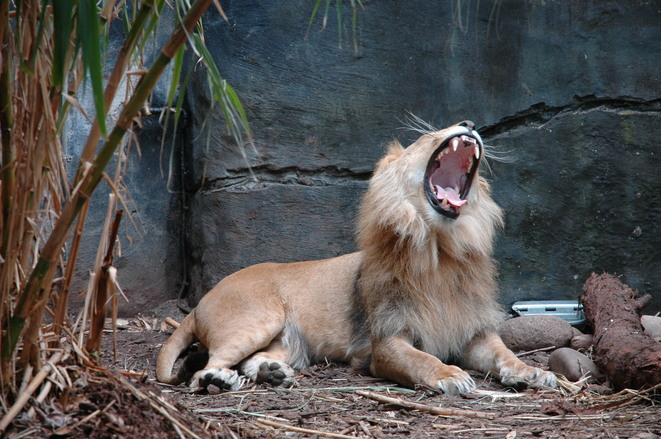 [Speaker Notes: Illustrated: God would destroy the powerful Ninevites like destroying a fearless lion in its den (2:11-13).]
623
Nahum 2:11-13 (NLT)
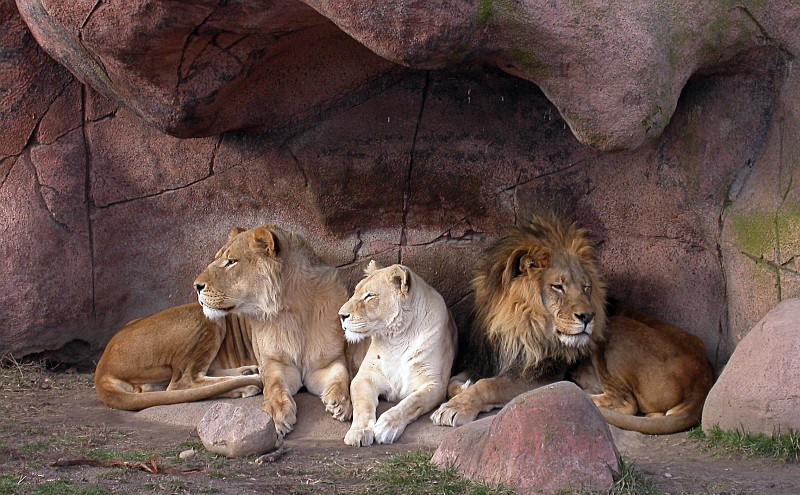 "Where now is that great Nineveh, 
		 that den filled with young lions? 
	 It was a place where people—like lions and their cubs— 
		 walked freely and without fear."
623
Nahum 2:12 (NLT)
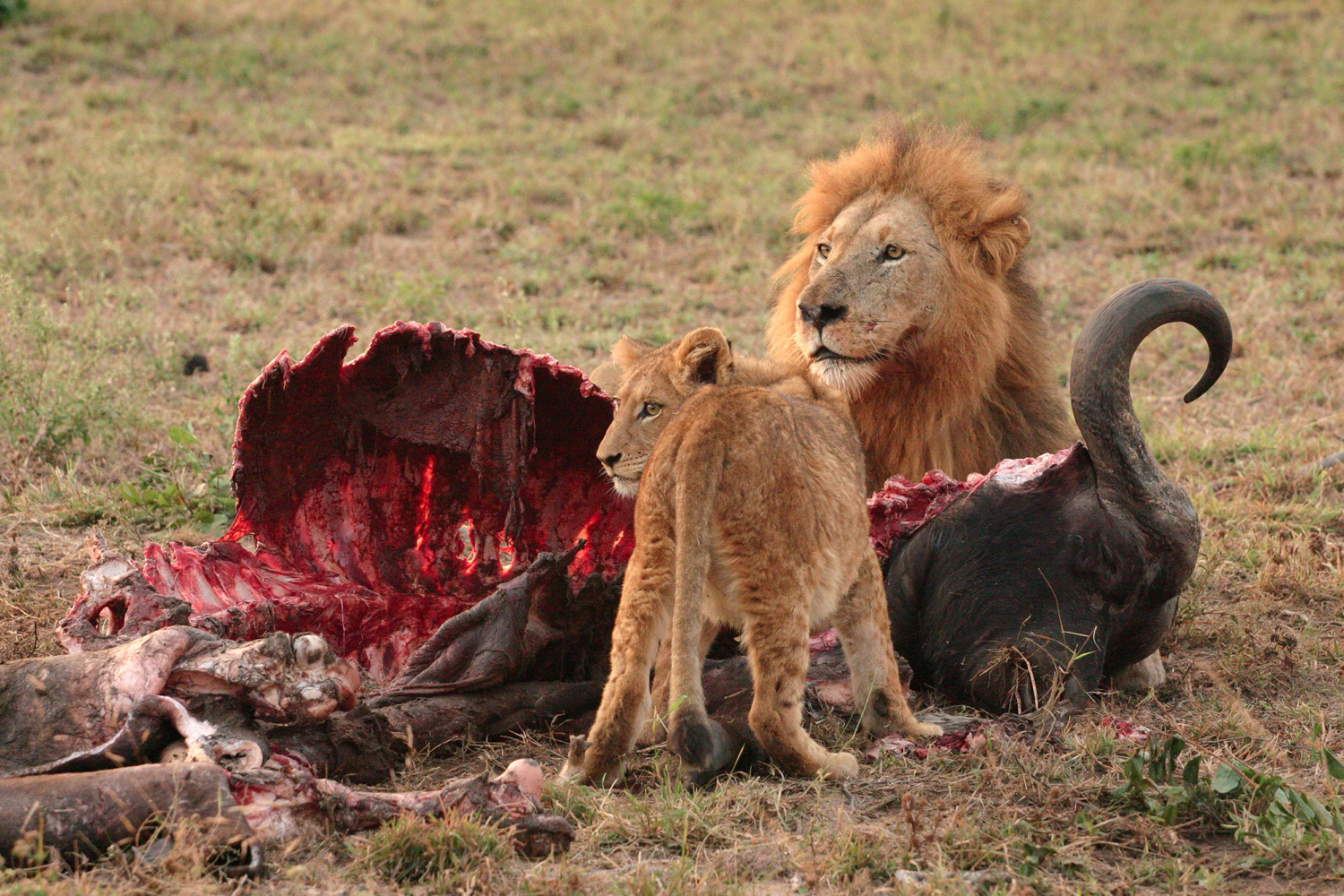 "The lion tore up meat for his cubs 
and strangled prey for his mate. 
He filled his den with prey, 
his caverns with his plunder."
Nahum 2:13 (NLT)
"'I am your enemy!' 
	says the LORD of Heaven's Armies. 
'Your chariots will soon go up in smoke. 
	Your young men will be killed in battle. 
	 Never again will you plunder conquered nations. 
	The voices of your proud messengers will be heard no more'" (2:13).
623
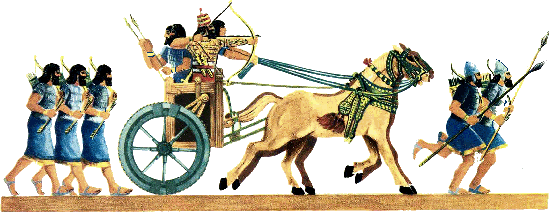 625
Nahum's Prophecies Happened
Elliott E. Johnson, “Nahum,” in The Bible Knowledge Commentary (Colorado Springs: SP Pub., 1985), 1:1495.
Book Chart
621
[Speaker Notes: Nineveh’s judgment is justified because God's justice had to punish them (Ch. 3).]
Slides on Nahum 3
623
Nahum 3:1 (NLT)
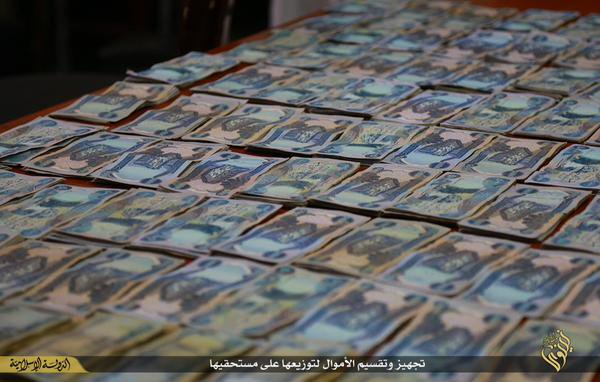 "What sorrow awaits Nineveh, the city of murder and lies! 

She is crammed with wealth and is never without victims"
[Speaker Notes: Nineveh’s bloodshed, lying and greed humiliated enemies (3:1-4).]
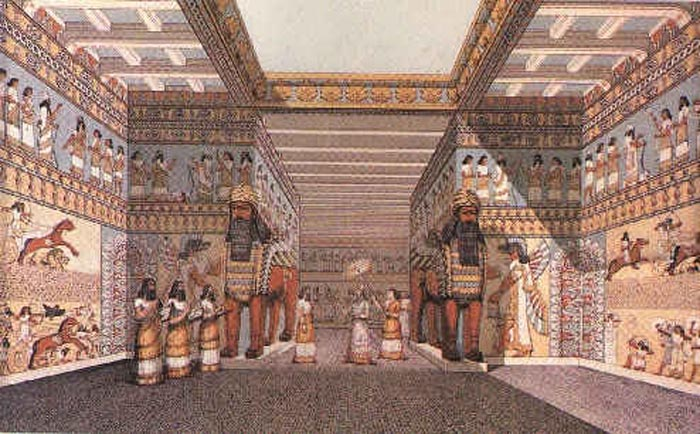 NinevehInterior of Sennacherib's Palace
"Hear the crack of whips, the rumble of wheels! Horses’ hooves pound, and chariots clatter wildly. 3See the flashing swords and glittering spears as the charioteers charge past! There are countless casualties, heaps of bodies—so many bodies that people stumble over them" (Nahum 3:2-3 NLT).
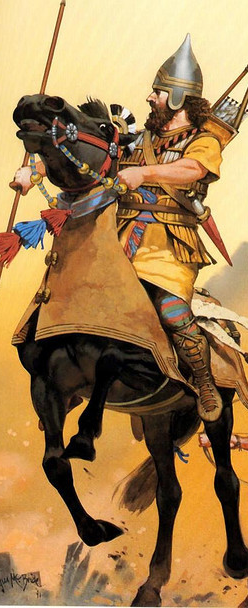 Llamsu Guarded Nineveh's Gates
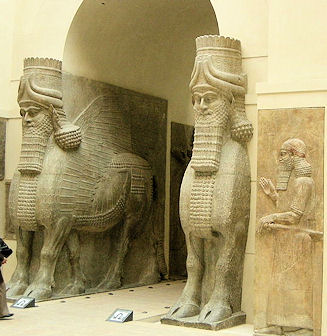 British Museum
625
Nahum's Prophecies Happened
Elliott E. Johnson, “Nahum,” in The Bible Knowledge Commentary (Colorado Springs: SP Pub., 1985), 1:1495.
623
Nahum 3:4 (NLT)
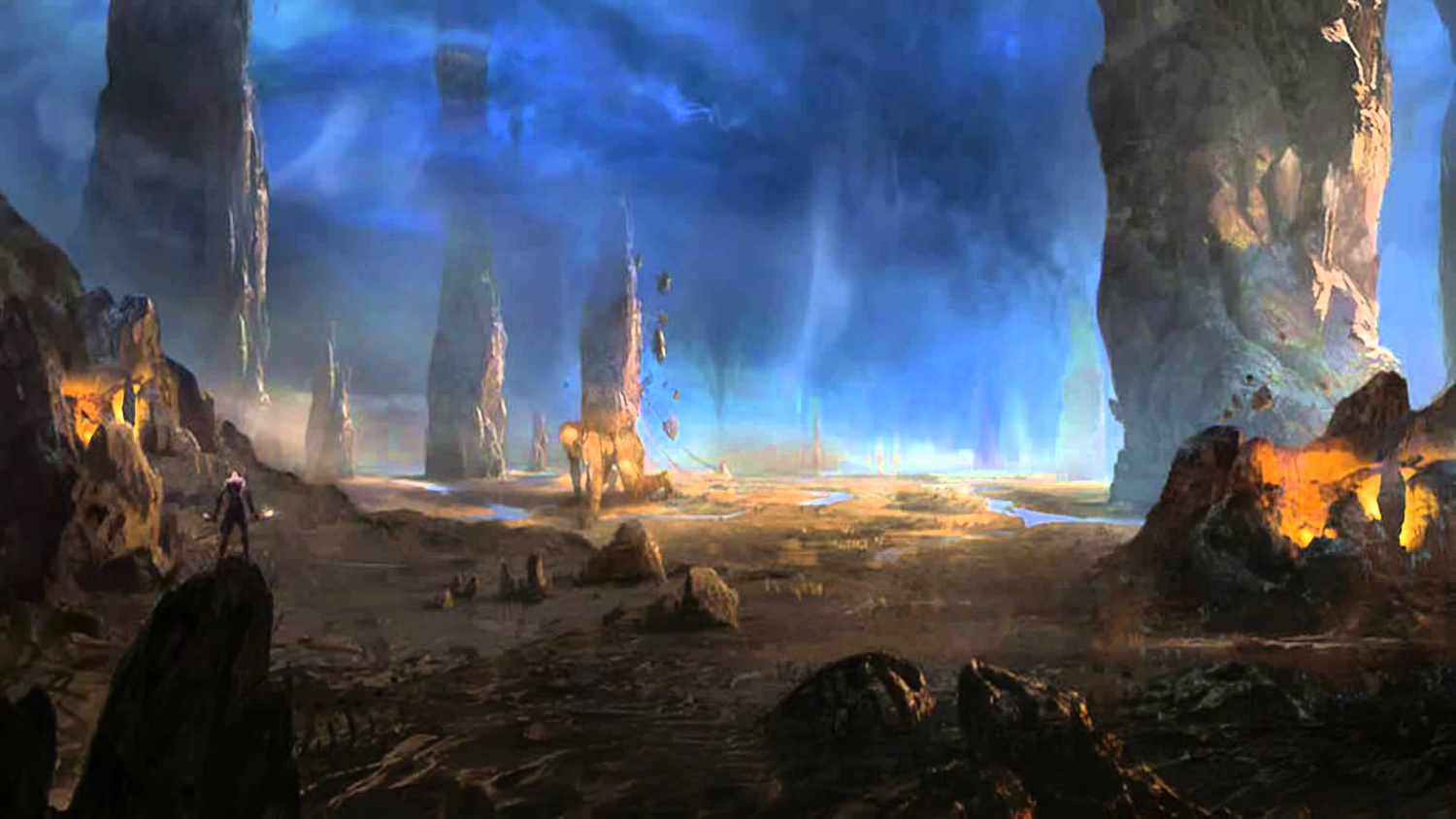 "All this because Nineveh, 
		 the beautiful and faithless city, 
	 mistress of deadly charms, 
		 enticed the nations with her 				beauty. 
	 She taught them all her magic, 
		 enchanting people everywhere."
Assyrian Chariots Humbled (3:5-7)
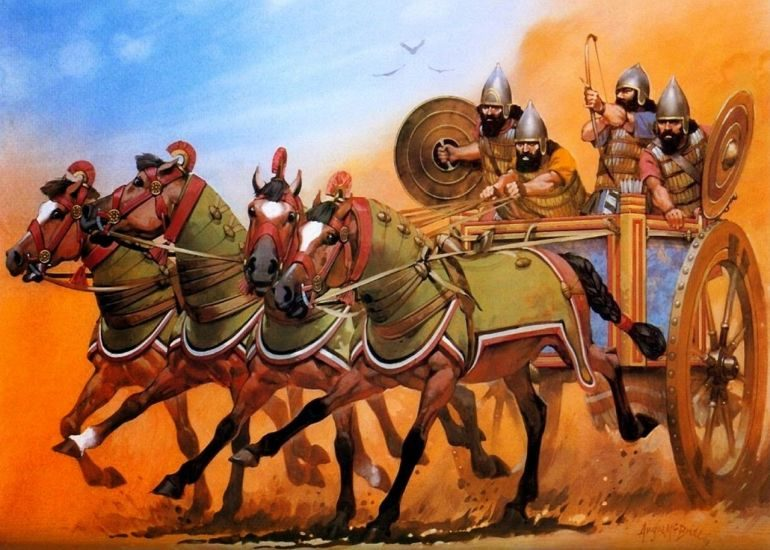 [Speaker Notes: The Babylonians will publicly humiliate Nineveh (3:5-7). 
3:5-7 Shame
“I am your enemy!” 
		 says the Lord of Heaven’s Armies. 
	 “And now I will lift your skirts 
		 and show all the earth your nakedness and shame. 
6 	 I will cover you with filth 
		 and show the world how vile you really are. 
7 	 All who see you will shrink back and say, 
		 ‘Nineveh lies in ruins. 
	 Where are the mourners?’ 
		 Does anyone regret your destruction?”]
Ishtar Gate of the Conquering Babylonians
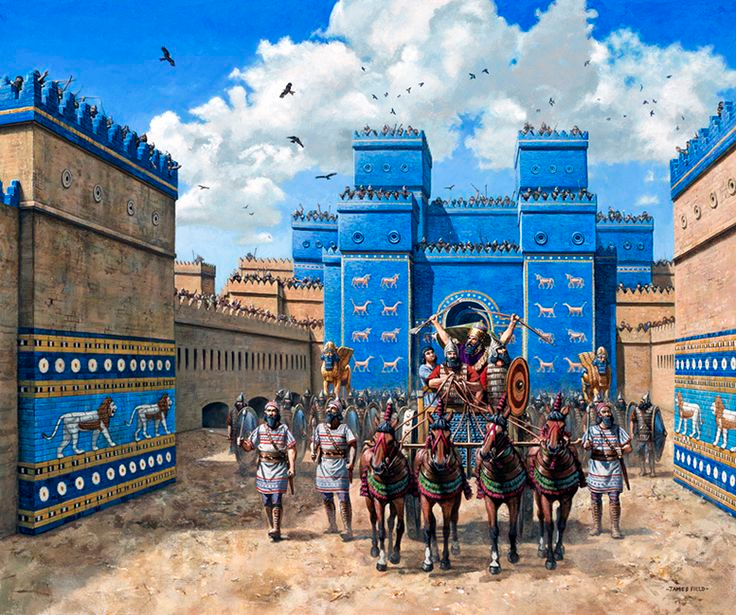 The Benefit of Egyptian Chronology
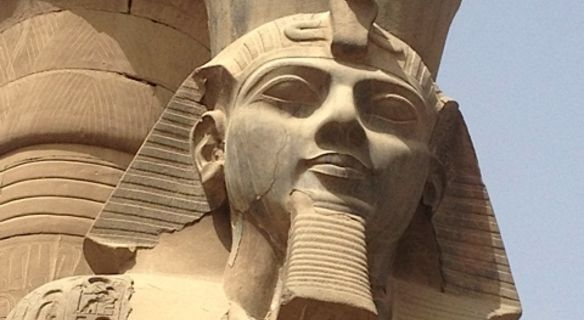 [Speaker Notes: Nineveh will be drunk when destroyed and will go into hiding for its cruel treatment of Thebes in Egypt in 663 BC (3:8-11).]
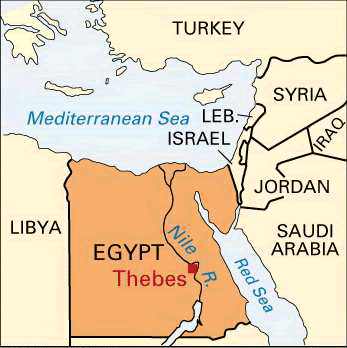 Fall of Thebes (663 BC)
Nahum 3:8-10
[Speaker Notes: "Are you any better than the city of Thebes, 
		 situated on the Nile River, surrounded by water? 
	 She was protected by the river on all sides, 
		 walled in by water" (NLT).]
Fall of Thebes (663 BC)
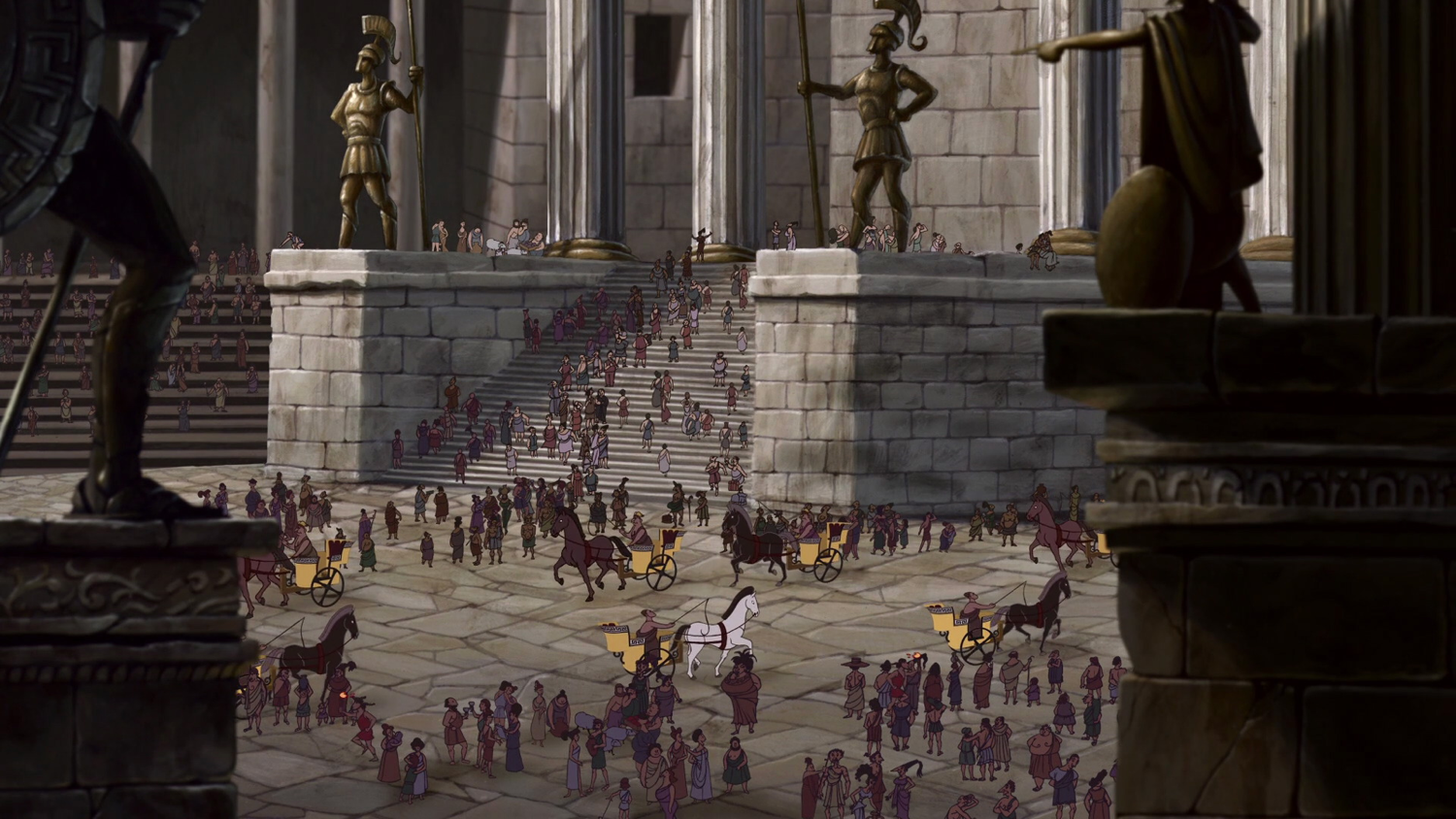 [Speaker Notes: 9 	 Ethiopia and the land of Egypt 
		 gave unlimited assistance. 
	 The nations of Put and Libya 
		 were among her allies" (NLT).]
Fall of Thebes (663 BC)
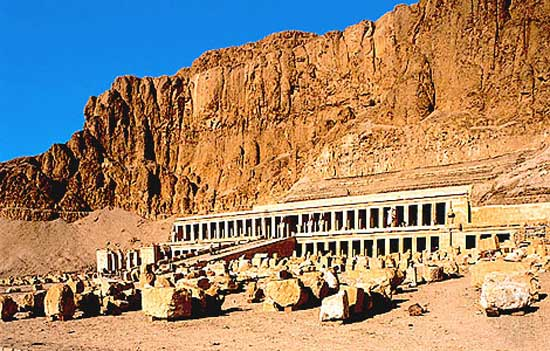 [Speaker Notes: 10 	 Yet Thebes fell, 
		 and her people were led away as captives. 
	 Her babies were dashed to death 
		 against the stones of the streets. 
	 Soldiers threw dice to get Egyptian officers as servants. 
		 All their leaders were bound in chains" (NLT).]
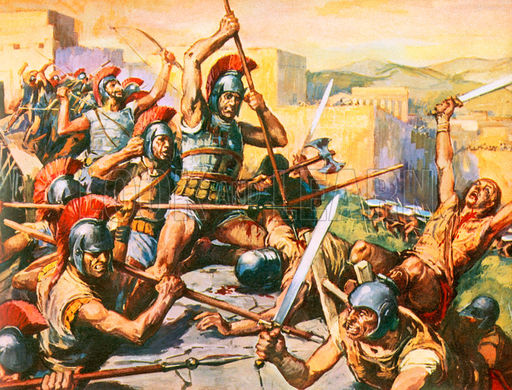 Thebes Conquered again by Alexander in 335 BC
625
Nahum's Prophecies Happened
Elliott E. Johnson, “Nahum,” in The Bible Knowledge Commentary (Colorado Springs: SP Pub., 1985), 1:1495.
625
Nahum's Prophecies Happened
Elliott E. Johnson, “Nahum,” in The Bible Knowledge Commentary (Colorado Springs: SP Pub., 1985), 1:1495.
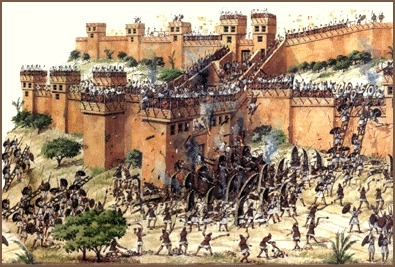 Nineveh Destroyed by Flood (3:14) & Fire (3:12)
625
Nahum's Prophecies Happened
Elliott E. Johnson, “Nahum,” in The Bible Knowledge Commentary (Colorado Springs: SP Pub., 1985), 1:1495.
625
Nahum's Prophecies Happened
Elliott E. Johnson, “Nahum,” in The Bible Knowledge Commentary (Colorado Springs: SP Pub., 1985), 1:1495.
625
Nahum's Prophecies Happened
Elliott E. Johnson, “Nahum,” in The Bible Knowledge Commentary (Colorado Springs: SP Pub., 1985), 1:1495.
623
Nahum 3:19 Final Verse (NLT)
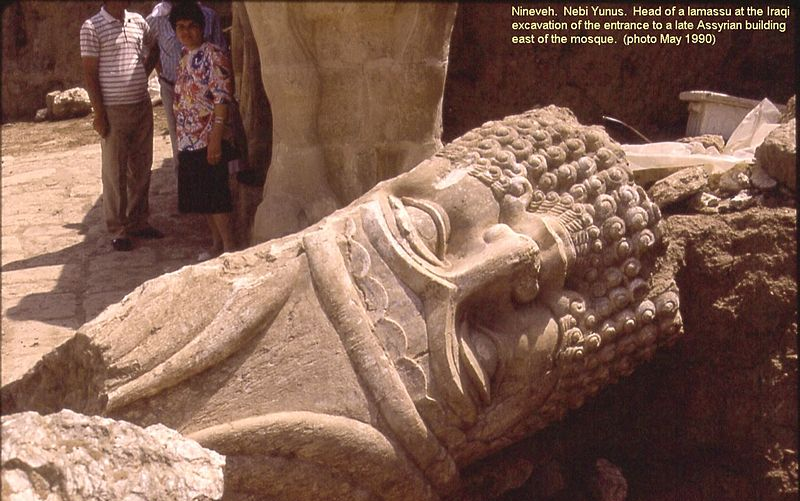 "There is no healing for your wound; your injury is fatal. 
All who hear of your destruction will clap their hands for joy. 



Where can anyone be found who has not suffered from your continual cruelty?"
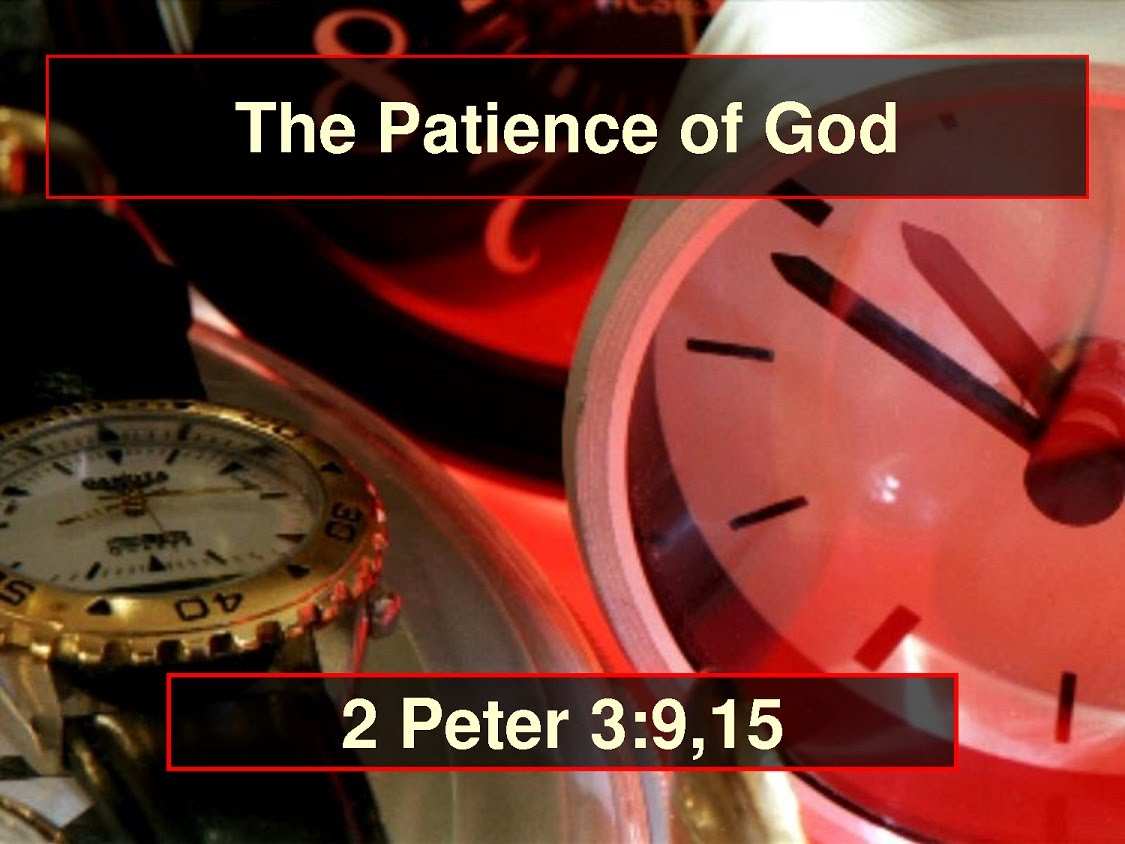 II. God will judge the wicked and deliver the righteous in the future too.
Be patient.
[Speaker Notes: The LORD is watching over your future, including his promise to punish all who reject him.]
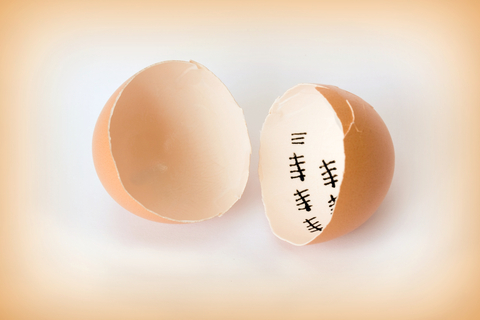 Be patient.
[Speaker Notes: God is a God of holiness who must judge sin—so just be patient.]
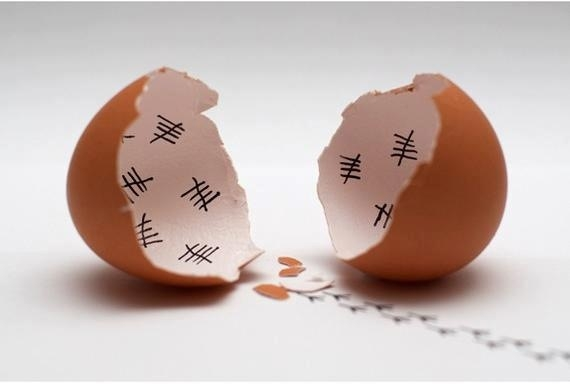 And more patient.
Some Nineveh Walls Remained
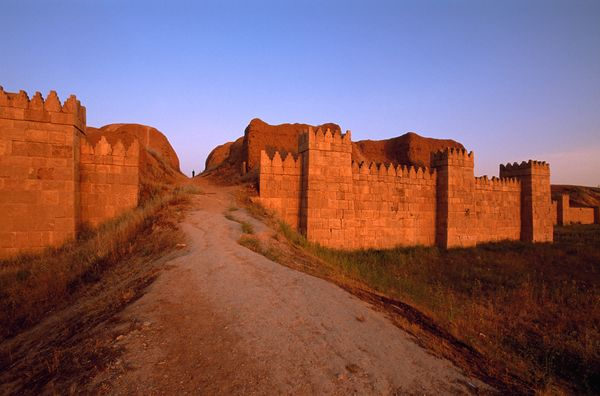 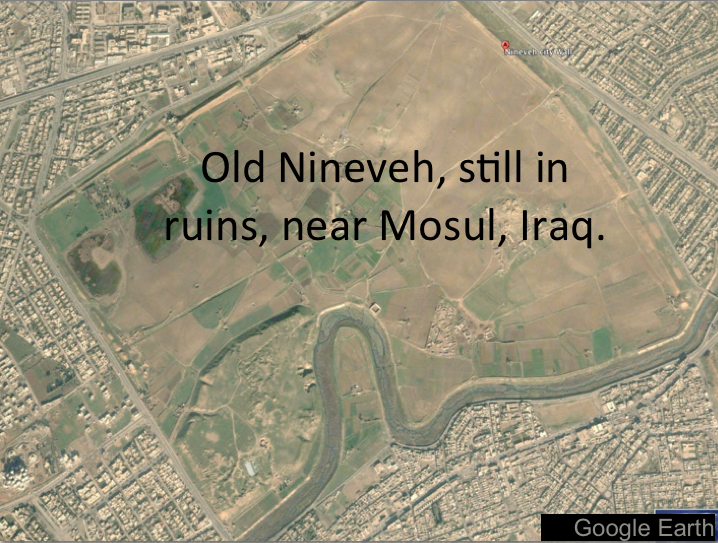 Modern Map
Mosul, Iraq, surrounds Nineveh’s ancient ruins
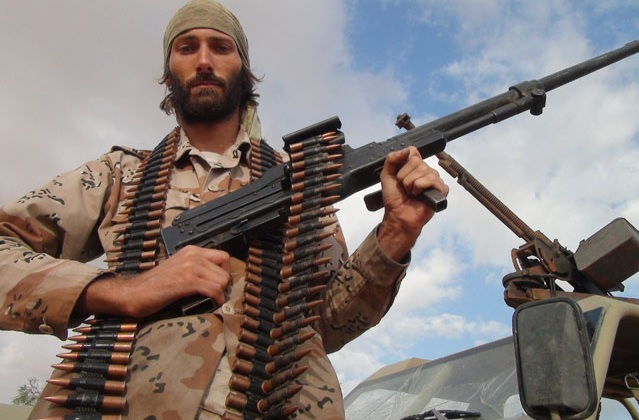 Nineveh ISIS captured Modern-Day Mosul
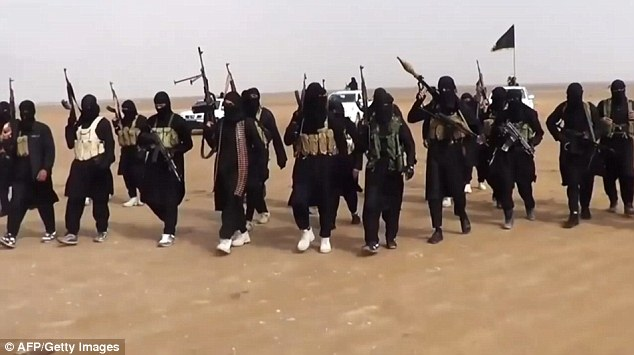 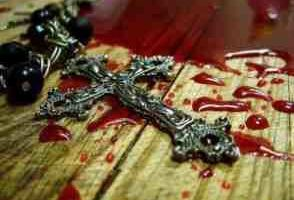 Nineveh ISIS forced out 200,000 Christians
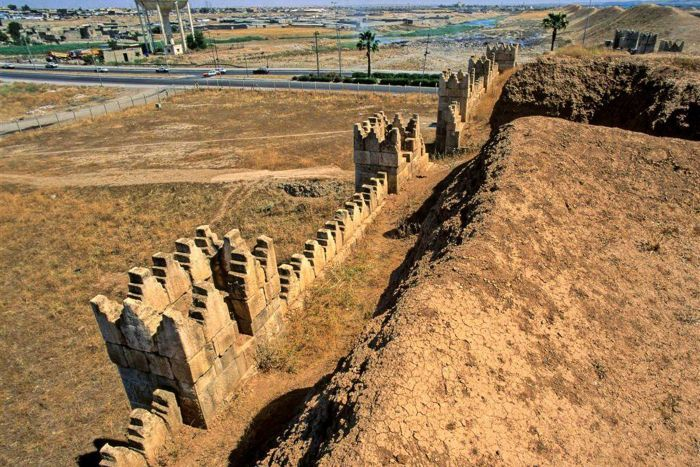 Nineveh Walls destroyed by ISIS in 2015
[Speaker Notes: January 2015 before ISIS invasion]
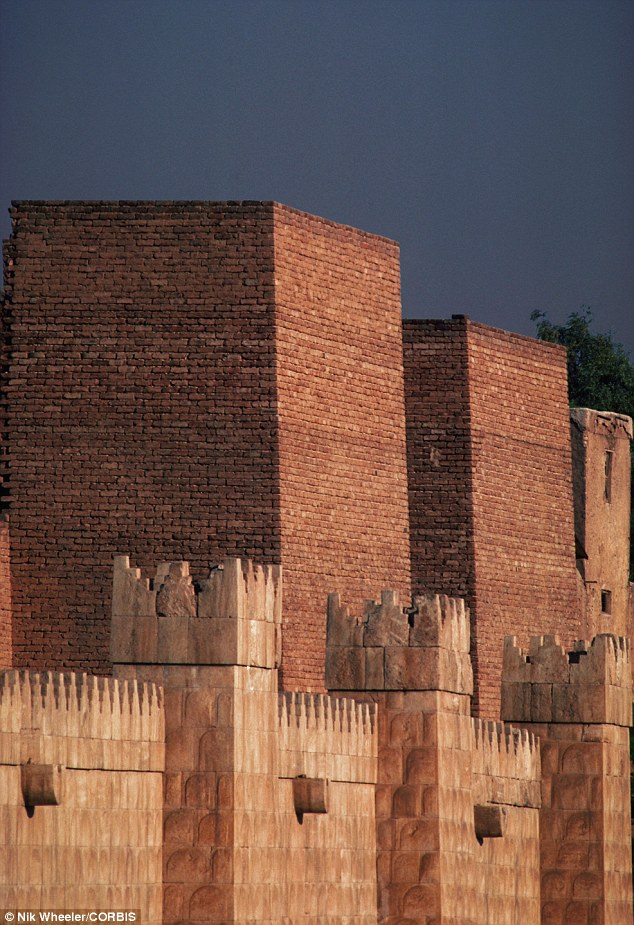 Nineveh Walls destroyed by ISIS in 2015
[Speaker Notes: January 2015

Ancient: Ruins at the ancient Assyrian city of Nineveh, which Islamic State militants have vowed to destroy when the Iraqi army comes to try to liberate Mosul, Iraq's second largest cityRead more: http://www.dailymail.co.uk/news/article-2900530/ISIS-plan-destroy-walls-Nineveh-capital-Assyrian-Empire-one-important-archaeological-sites-Iraq.html#ixzz4LcEZWyuW Follow us: @MailOnline on Twitter | DailyMail on Facebook
Over the past month the Islamic State has seized hundreds of Assyrian relics from Mosul's cultural museum as well as destroyed Assyrian monuments in the city, which it claims 'distort Islam', AINSA reported.
Assyrians believe themselves to be Iraq's original indigenous people, with a documented history stretching back to 4750 BC. They now comprise 95 per cent of the country's Christian population.
Nearly 200,000 were forced to flee their homes around the Nineveh plain last summer as Islamic State made its lightning advance across Iraq.
Most now live as refugees in Iraq's Kurdish areas.
Read more: http://www.dailymail.co.uk/news/article-2900530/ISIS-plan-destroy-walls-Nineveh-capital-Assyrian-Empire-one-important-archaeological-sites-Iraq.html#ixzz4LcEENuP2 Follow us: @MailOnline on Twitter | DailyMail on Facebook]
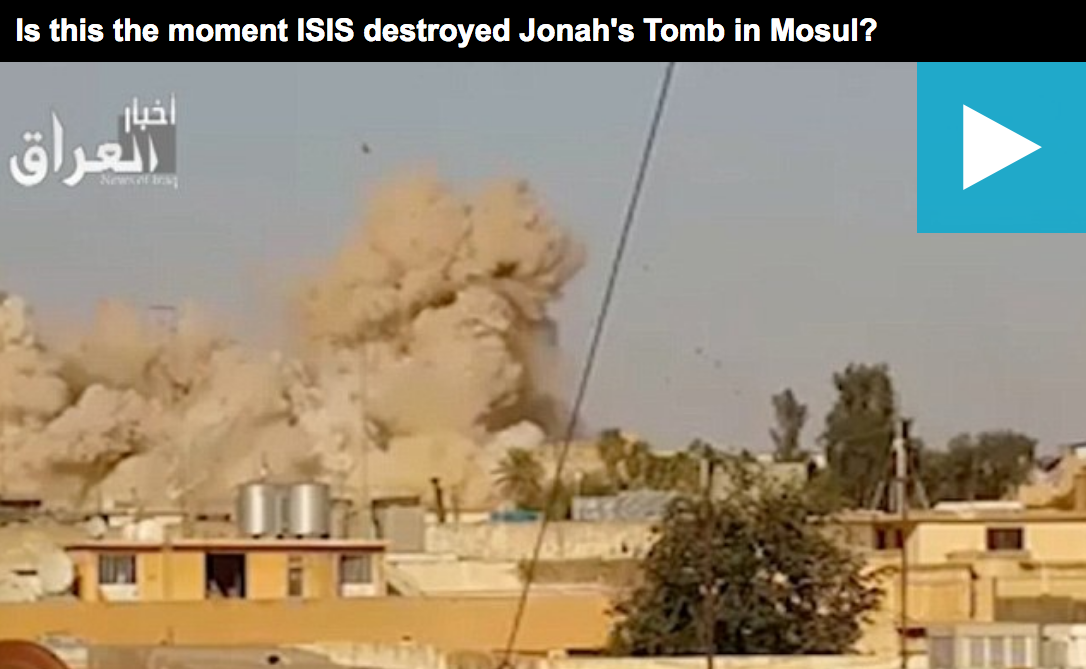 Nineveh Jonah’s Tomb Destroyed by ISIS
The Recapture of Mosul (2017)
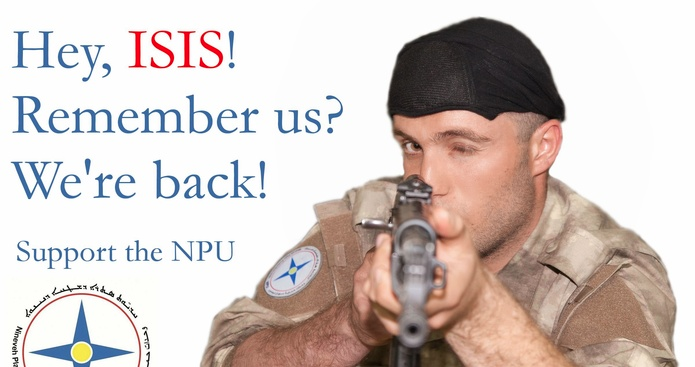 Hey, ISIS!
Remember us?
We’re back!
Support the NPU
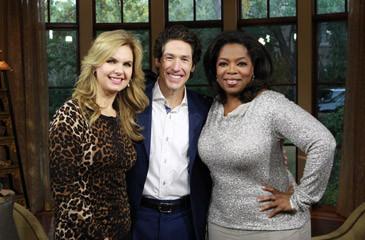 Oprah Winfrey
[Speaker Notes: Lakeside Church in Houston, Texas, is the largest church in the USA with 40,000 attending.  The pastor, Joel Osteen, is often featured on the cover of Success magazine.]
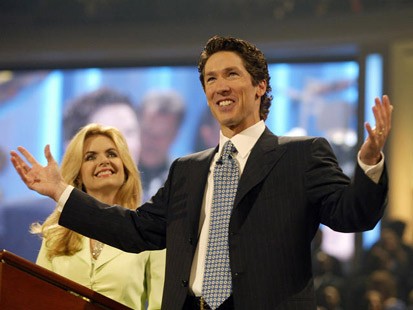 No preaching on sin
Led in prayer at gay "wedding"
Joel Osteen
[Speaker Notes: One key rule in the pulpit there is: you cannot talk about sin or judgment.]
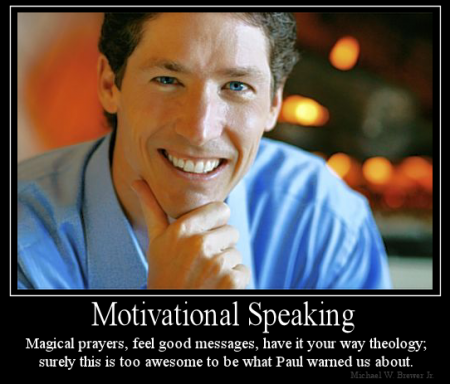 Motivational Speaking
Magical prayers, feel good messages, have it your way theology; surely this is too awesome to be what Paul warned us about
http://www.conservativecut.com/blog/?tag=false-teacher
[Speaker Notes: http://www.conservativecut.com/blog/?tag=false-teacher]
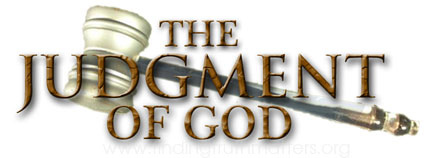 The Judgment of God
[Speaker Notes: But at CIC we are not afraid to talk about what God warns us about—and judgment is all over the face of the Bible. 
God told Ezekiel that he must warn the people—and if he didn’t, then their blood was on his head (cf. Ezek. 33:1-9)!
Hey, I don’t want your blood on my head, so we preach the full gospel here, including God’s wrath! 
Who really wants the mamby-pamby God that does not hold people accountable?
Do you have respect for parents that do not discipline their children?
Do you respect governments that let people get away with murder? 
Then why do we have a problem with God being a God of justice?]
We have a tremendous future ahead of us in Christ (Rev. 20:1-6).
Second Coming
Second    Advent
=
Tribulation
Millennium
Church Age
Eternal Kingdom
7 years
1000 years
Judgment
Judgment
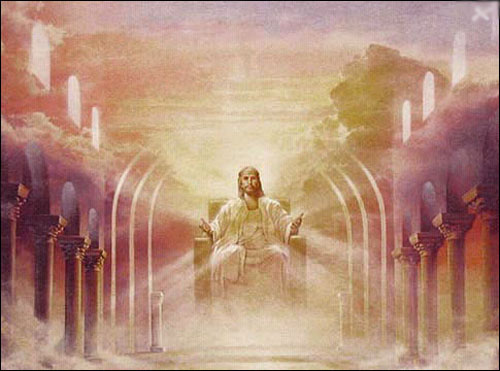 "Jesus replied, 'I assure you that when the world is made new and the Son of Man sits upon his glorious throne, you who have been my followers will also sit on twelve thrones, judging the twelve tribes of Israel'" (Matt. 19:28 NLT)
A Literal, Political Kingdom
Our Future
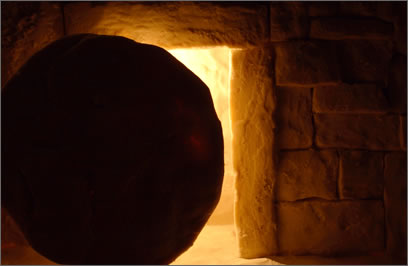 Jesus will bring worldwide truth, peace, prosperity, holiness and protection
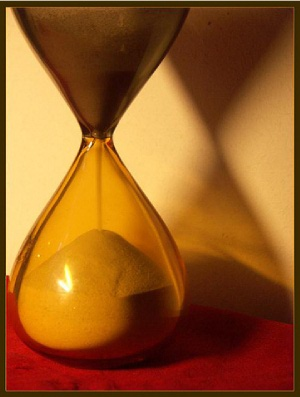 Don’t mistake the patience of God as the impotence of God.
Main Idea
Wait. It's biblical.
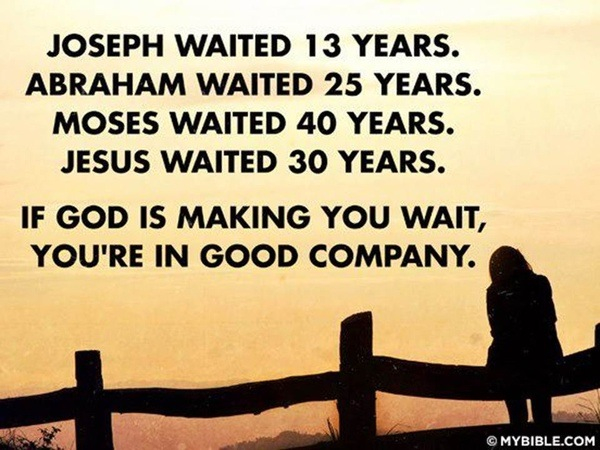 [Speaker Notes: But don’t let your impatience make you think God can’t resolve things.  This issue isn’t that God can’t solve issues.  It’s that he is more patient than you give him credit for. He had many people through history have to wait (Joseph 13 years, Abraham 25 years, Moses 40 years, Jesus 30 years).]
I.  God would destroy Nineveh but save Judah (Nahum 1–3).
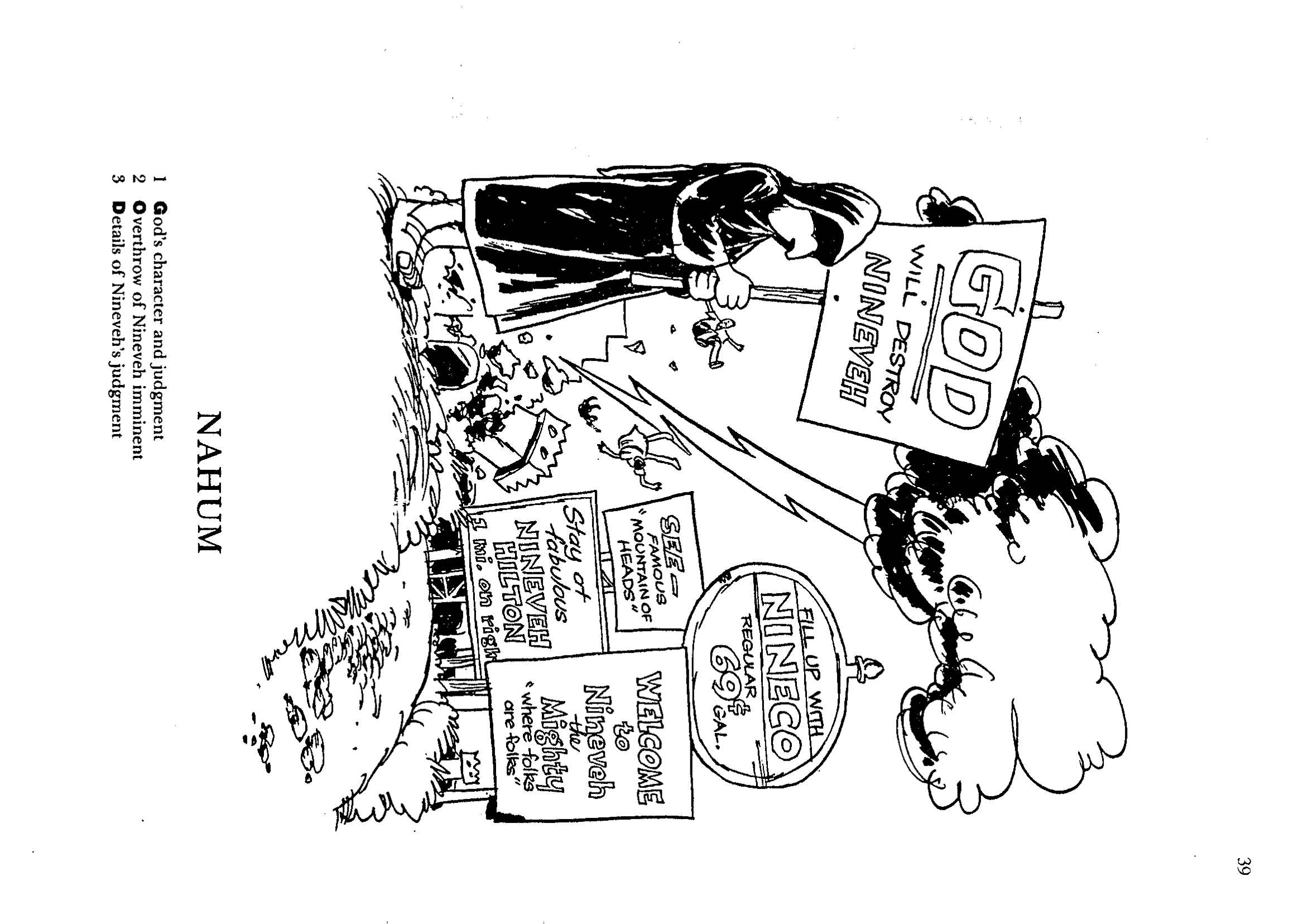 1 God’s character and judgment
2 Overthrow of Nineveh imminent
3 Details of Nineveh’s judgment
Nahum
Barry Huddleston, The Acrostic Summarized Bible (Grand Rapids: Baker, 1992)
[Speaker Notes: The capital of Assyria would have capital punishment for its capital crimes, yet the southern kingdom of Israel could gain comfort from this as the LORD would preserve them.]
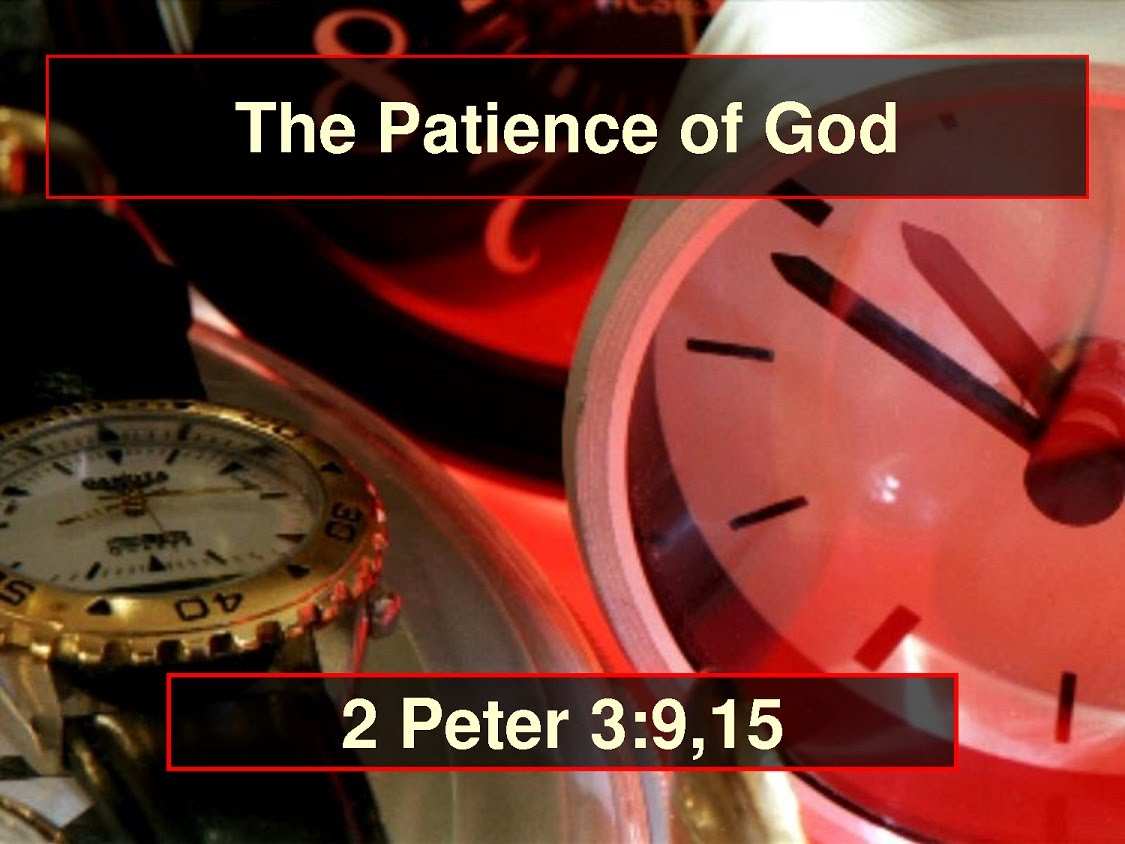 II. God will judge the wicked and deliver the righteous in the future too.
Be patient.
[Speaker Notes: The LORD is watching over your future, including his promise to punish all who reject him.]
Key Verse
621
"The LORD is slow to anger and great in power; he will not leave the guilty unpunished" (Nahum 1:3a).
Nahum
[Speaker Notes: Are you heading the wrong direction—towards judgment?  
Once an older man was very offended by the preacher Vance Havner.  He complained, “Pastor, you are rubbing the cat the wrong way!” Havner replied, “Well, then turn the cat around!”
Are you offended by what I’ve said today?  I’ve only warned you as part of my responsibility before God.  It’s your responsibility to turn around and come towards God instead of away from him.]
What are you waiting for?
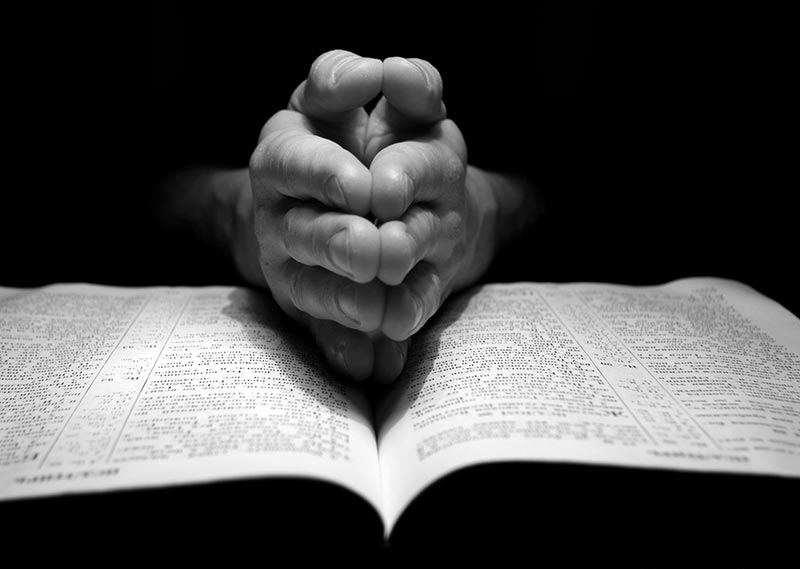 God's 3 answers to your prayers:
Yes.
Not yet.
I have something better in mind.
Black
Get this presentation and script for free!
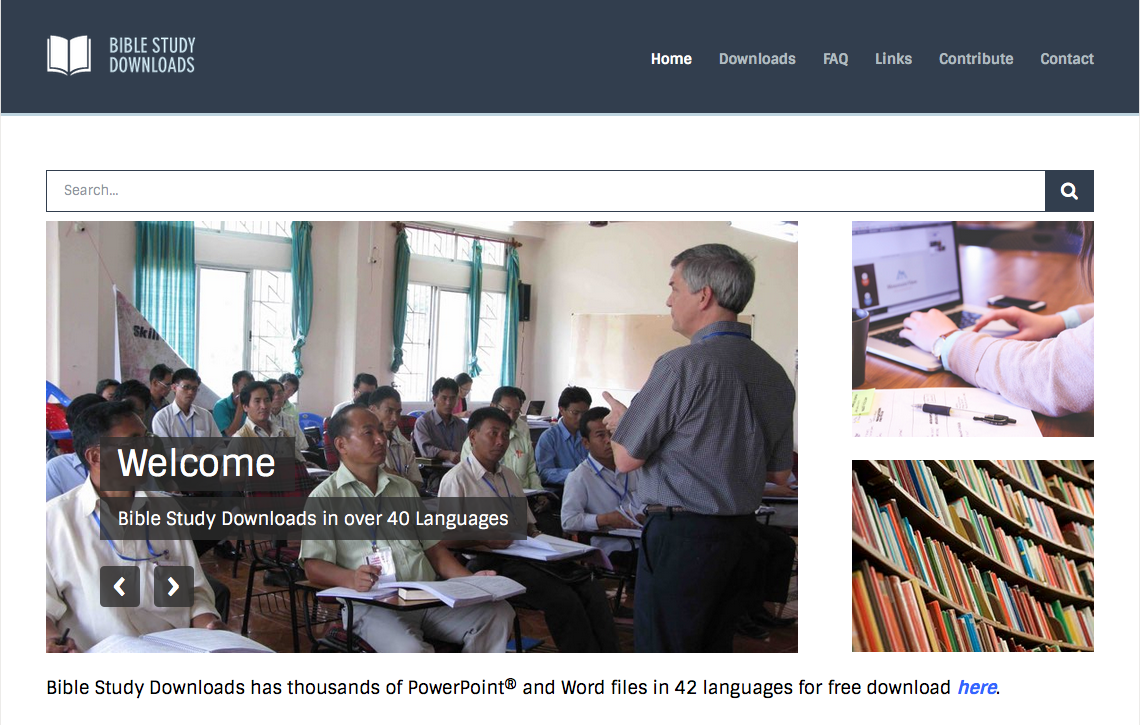 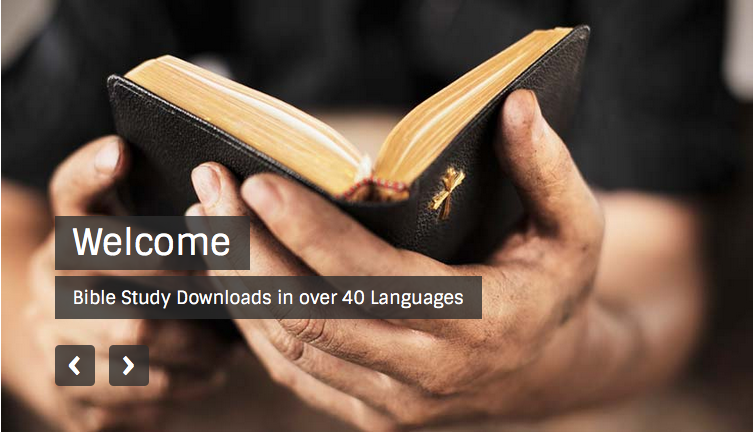 OT Sermons link at BibleStudyDownloads.org